مبادمبادئ الادارةم. محمد عبدالله 2022 - 2021
المقدمة

      تعد الإدارة من أقدم الاعمال التي مارسها الانسان وابدى بها دراية مقصودة او غير مقصودة في العصور البدائية، لكي يضمن لنفسه استمرار البقاء وينتصر في تنازعه مع الطبيعة .
     وقد ظهرت الحاجة للادارة بعدما اكتشف الفرد ان التغلب على ضروف الحياة التي يعيشها يتطلب تعاونه مع غيره من ابناء جنسه، وان ينسسق جهوده معه في سبيل تحقيق اهداف الجنس البشري ، وتقوم الادارة بوظيفة تنسيق جهود الافراد وتوجيهها بأسلوب جماعي تعاوني هادف لتحقيق اهداف جميع الافراد من خلال تلبية حاجاتهم المتزايدة كما ونوعا باستمرار. 
     وبدات تظهر التجمعات السكانية بناء على هذا التعاون والتنسيق والتي ادت الى ظهور منظمات ادارية لتحقيق الاهداف الجماعية والفردية في ان واحد .
    وتلعب الادارة اليوم دورا كبيرا في حياة الفرد والمجتمع وفي مجالات الحياة كافة ، لذا تزايدت اهتمامات الرواد والباحثين بها من خلال دراسة الاساليب المودية الى رفع كفاءة اداء الافراد لاستغلال الموارد المتاحة استغلالا امثلا عن طريق تطبيق المبادئ الاساسية الحديثة من اجل التطور الاقتصادي والاجتماعي.
2
وان المستقبل سيعتمد الى حد كبير على نتائج القرارات التي سيتخذها المديرون في المنظمات ، لانها من الاركان الاساسية للتغيير نحو الاحسن، ولحاجة المنظمات الى من هواكثر تأهيلا من حيث الشخصية والخبرة العلمية والعملية.
3
المبحث الأولمفهوم الإدارة ومستويات المدير وادواره
اولا: مفهوم الادارة :
  نظرا لعدم اتفاق او اجماع تام من قبل رواد الادارة على تعريف معين للادارة ، لاختلاف وجهات نظرهم حول ذلك ، لذا وردت تعاريف عدة لها .ولكن هنا نحاول ان نركز على تعريفين باعتبارهما من التعاريف الشائعة والشاملة للادارة:

التعريف الاول : انها عبارة عن جهود مبذولة من قبل مجموعة من الافراد لانجاز النشاطات الموكلة اليهم في حدود الصلاحيات المخولة اليهم ، لتحقيق الاهداف (العامة للمنظمة والمجتمع والافراد).
التعريف الثاني الادارة مشتقة من الفعل (ادار) وهي تعني خدمة الغير او تقديم العون للاخرين وعلى هذا النحو فأن من يعمل بالادارة يقوم بخدمة الاخرين او يصل عن طريق الادارة الى اداء الخدمة
4
التعريف الثالث: انها العملية التي يمكن بواستطها تنفيذ غرض معين والاشراف عليهم 
التعريف الرابع : انهاعبارة عن عمليات التخطيط ،واتخاذ القرارات ، والتنظيم والقيادة والتحفيز والرقابة التي تمارس في حصول المنظمة على الموارد : البشرية والمادية والمالية والمعلوماتية ، ومزجها ويوحيدها ويحويلها الى المخرجات بكفاءة لغرض تحقيق اهدافها بفاعلية وبالتكيف مع بيئتها بأستمرار 
 التعريف الخامس : جمع الموارد واستغلالها بالشكل المطلوب لانجاز الهدف باقل وقت وجهد وتكاليف .
التعريف السادس : النظام او العملية التي تهتم بتجميع الجهود الفردية والجماعية في مؤسسة ما.
ويعد التعريف التالي اشمل واوسع تعريف للادارة : عبارة عن عمليات فكرية تنعكس في الواقع العملي للمنظمات بشكل ممارسات في مجال التخطيط والتنظيم والقيادة والرقابة للموارد البشرية والمادية والمعلوماتية وتؤدي الى تحويل هذه الموارد الى سلع وخدمات تنتج بشكل فاعل وكفوء محققة الاهداف التي تم صياغتها سابقا .
5
[Speaker Notes: بةريوبردن بريتية لة كردارة هزريوكان كة رةنك دةداتةوة لة واقعي براكتيكي ريكخراوةكان لة بوراةكاني بلاندانان و ريكخستن و سةركردايةتي كردن و جاوديري كردن و سةرجاوة مرؤييةكان وماديةكان وزانياريةكان ودةبيت هؤي كؤريني ئةم سةرجاوانة بؤ كالا و خزمةت طوزاري كة بةرهةم دةهينري بةشيوةي كارا و توانست ئةنجامةكان جي بة جي دةكات كة ثيشتر داريَذكراوة]
من خلال هذه التعاريف يمكن ان نبين العناصر التالية :
إن الادارة وظيفة ذات مهام ومسؤوليات محددة يقوم بها افراد معينون من اجل تحقيق اهداف محددة 
ان الادارة واحدة في وظائفها سواء كان نوع النشاط الذي تقوم به المنظمة حكوميا اوخاصا 
ان الادارة تقتضي وجود مجموعة من الناس يتم من خلالهم تنفيذ الاعمال بمعنى ان الادارة تنصب على المجهود البشري الذي يعتمد على التعاون الجماعي 
ان ممارسة الادارة تستلزم القيام بعدة وظائف تتمثل في التخطيط والتنظيم والتوجيه والتنسيق والرقابة واعداد التقارير والميزانية 
ان الادارة لاتعمل في فراغ وانما تسعى لتحقيق اهداف محددة هذه الاهداف تعتبر بمثابة دليل موجه لنشاط الادارة في أي منظمة ادارية .
ان تحقيق الاهداف بكفاءة وفاعلية يعني اتخاذ القرار السليم حيث تعتبر عملية اتخاذ القرار مسألة اساسية في كافة المنظمات لذلك يمكن القول ان اتخاذ القرار تعد جوهر الادارة .
ان الادارة ليست شيئا ساكنا او ثابتا بل انها عملية ديناميكية متحركة تتأثر وتؤثر بالبيئة .
6
ثانيا : مداخل دراسة الادارة :
يمكن دراسة الادارة من خلال المداخل الاتية :
المدخل الاول :تقسيم الادارة الى قطاعين اساسيين 
أ-ادارة الاعمال : 
     وتشمل دراسة منظمات الاعمال بغض النظر عن ملكيتها ، لانها قد تكون عاملة في القطاع العام او الخاص او المختلط وتهدف الى تحقيق المردود الاقتصادي (الربح) بالدرجة الاولى مثل : معمل دواجن اربيل ، معمل سجاد اليدوي في اربيل ، معمل الالبان ....الخ
 ب- الادارة العامة :
     وتشمل منظمات الدولة ودوائرها وهيئاتها غير الهادفة لتحقيق المردود الاقتصادي ،بقدر ما تهدف الى تقديم الخدمات وتحقيق الرفاهية للمجتمع مثل :الصحة، السياحة، البلدية ،الداخلية...الخ
7
المدخل الثاني :
    يمكن دراسة الادارة من خلال انشطة (وظائف) المنظمة منها اساسية مثل ادارة الانتاج والعمليات ،التسويق،المالية، الموارد البشرية ومنها مساعدة مثل الادارة العليا، البحث والتطوير ، العلاقات العامة .ومنها خدمات المساعدة مثل الشؤن القانونية،الاستشارات ، الشؤن المكتبية .

المدخل الثالث: 
   يمكن دراسة الادارة من خلال النشاطات او العمليات الادارية للمنظمة والتي تسمى بـ(وظائف المدير) وتشمل التخطيط واتخاذ القرار،والتنظيم ،والقيادة والتحفيز،والرقابة والتي سيتم دراستها بشئ من التفصيل في المباحث القادمة .
 
 المدخل الرابع :
   يمكن دراسة الادارة من خلال القطاعات المهنية ، سواء كانت ادارة الاعمال ام ادارة عامة مثلا : عندما يتم دراسة القطاع الزراعي يشمل جميع المنظمات العاملة في قطاع ادارة الاعمال والادارة العامة ، وكذلك الحال في القطاع الصناعي ، والتجاري والنقل والمواصلات والتربية والسياحة والداخلية والدفاع والثقافة والاعلام .
8
ثالثا: هل الادارة علم أم فن :
هناك جدل كبير بين المفكرين ورواد الادارة حول طبيعة الادارة من حيث كونها علما أو فن ، العلم يستند على مجموعة من الحقائق والمبادىء والنظريات والقوانين لشرح الظواهر وكشف الحقائق عنها،فضلا عن استخدام التكنولوجيا فيها . اذا الادارة كعلم من العلوم الانسانية ينصب اهتماتها على دراسة جانب من المجتمع وتستخدم الطرق العلمية لاكتشاف الحقائق المتعلقة بالظواهر وتعتمد على النظريات والمبادىء والقوانين عند دراسة حالة أوموقف أو ظاهرة معينة بهدف تشخيص الجوانب السلبية ومن ثم ايجادالحلول المناسبة من خلال اتخاذ القرارالمناسب لمعالجة هذه الجوانب، وكذلك تستخدم التكنولوجيا لهذا الغرض. كما انها فن لانها تحتاج الى كفاءة المدير وخبرته وممارسته وموهبته ومهاراته الفردية والشخصية للاقناع والتاثير في سلوك العاملين في المنظمة.
9
لذا يمكننا القول ان الادارة علم وفن في الوقت نفسه ،ويكملان بعضهما البعض ،لان نجاح العمل الاداري يعتمد على علم الادارة الذي من خلاله نتعرف على الاسس العلمية الصحيحة ،والمبادىء التي يجب استخدامها في تحقيق الاهداف المحددة ،وعلى فن اداء العمل وفق اسس ومبادىء ونظريات وقوانين علم الادارة .
الادارة علم وفن في نفس الوقت
10
[Speaker Notes: بؤيي دةتوانين بليين بةريوةبردن زانست و هونةرة لة هةمان كات ، ويةكتريان تةواو دةكةن لة بةر ئةوةي سةركةوتني كاري بةريوةبردن ثشت دةبستيت بة زانستي بةريوةبردن كة لة ريي ئةوانةوة بنجينة زانستية راستيةكان دةناسين وئةو بنةمايانةي كة دةبيت بةكاريان بهينين بو جي بةجي كردني ئامانجة دياريكراوةكان ، و ة لة سةر هونةري جي بةجي كردني كار بة ثيي بنةجينةكان و بنةماكان و تيؤرة و ياساكاني زانستي بةريوةبردن]
علاقة الادارة بالعلوم الاخرى
علم الاجتماع
يركز علم الاجتماع على دراسة الجماعات بما في ذلك نشأتها و تكوينها و وظائفها والعلاقات فيما بين اعضائها . وبما ان الفرد يعمل ضمن الجماعة ، والمنظمة عبارة جماعات ، والمنظمة تعيش في مجتمع و تتفاعل معه ، لذا من الضروري ان يكون المدير ملما بالمبادئ الاساسية في علم الاجتماع .
علم النفس
يتعين على المدير ان يكون لديه خلفية بعلم النفس الذي يركز على دراسة وتفسير شخصية الفرد ودوافعه واتجاهاته والعوامل التي تحفزه على تحديد نمط السلوك الذي يدفعه للقيام بطريقة ايجابية ليساعد المدير على فهم سلوك مرؤوسيه والتوقع بما سيكون عليه هذا السلوك في المستقبل ، مما يسهل عليه التعامل معهم وايجاد علاقة ايجابية .
11
علم الاقتصاد
يعنى علم الاقتصاد باستغلال و توزيع الموارد بافضل الطرق الممكنة لاشباع الحاجات الانسانية . ويتوافق ذلك مع هدف الادارة وهو استغلال الموارد والجهود والتنسيق بينهما بما يحقق افضل استخدام لها .
علوم الاحصاء والرياضيات
يستعين الاداري بالكثير من النماذج الرياضية ونظريات الاحتمالات والمعادلات في صنع القرارات وفي اعداد التوقعات والخطط وغيرها.
القانون
في كل مجتمع هناك قوانين وتشريعات متنوعة تنظم العلاقات والانشطة المختلفة لضمان بقاء المجتمع واستمراره ، ان معرفة المدير بهذه التشريعات امر ضروري حتى تكون قراراته وافعاله وتصرفاته منسجمة مع هذه التشريعات ولا تخالفها .
12
أنواع المديرين بحسب المستوى التنظيمي أو مستويات الادارة
المدير : الشخص المسؤول عن اعمال اخرين يتواجدون في الوحدة التنظيمية للتي يترأسها ويقدم لهم الدعم والمساندة  .
هناك ثلاث انواع اساسية من المديرين تعمل معا في ثلاث مستويات تنظيمية :
13
ادارة العليا
ادارة الوسطى
ادارة الدنيا او المباشرة
(هرم السلطة) هرم ماسلو
14
1-الادارة العليا 
 يمثل هؤلاء المستوى الاعلى من الادارة ويكونون بمثابة الرأس من الجسد  و تتالف من عدد قليل من المدراء يعملون في المواقع : رئيس مجلس الادارة ، المدير العام ، رئيس المنظمة ، معاون مديرالعام أو نائب الرئيس للشركة و هم المسؤولون عن الاداء الشامل للمنظمة او الاجزاء الرئيسية والاساسية منها وتختص الادارة العليا بتطوير ومراجعة الخطة طويلة الاجل .وتقييم اداء المديرين الاساسيين .
15
2-الادارة الوسطى
    تتكون هذه الادارة من مدراء التقسيمات او الوظائف الاساسية في المنظمة والمسؤولة عن اداء وظائفها الرئيسية (العمليات ،التسويق ،الموارد البشرية، المالية) والمساعدة (البحث والتطوير، العلاقات العامة ، الخدمات المساعدة ) 
    وتشمل مدراء فروع المنظمة ومدراء المعامل الموزعة جغرافيا ، والمعاونون او المساعدون الذين يعملون في الادارة الوسطى . وتختص بأعداد خطط متوسطة الاجل بالاعتماد على خطط طويلة الاجل .
16
3- الادارة الدنيا أو المباشرة
  الادارة المسؤولة عن المستويات الادنى من تقسيمات المنظمة (الشعبة ،الوحدة العملية) سواء اكانت تشمل وظيفة المدير او مساعديه ، وصولا الى ادنى مستوى من المنظمة مثل رئيس العمال وتختص هذه الادارة باعداد الخطط التشغيلية المفصلة ، اعتمادا على الخطط متوسطة الاجل ومتابعة اداء الافراد في المستويات الدنيا والمشرفين.
17
مهارات وادوار المدير
اولا : المهارات الادارية للمدير : 
يمكن تقسيم المهارات الادارية للمدير الى ثلاثة انواع :
1. المهارات الفنية : 
وهي المقدرة على استخدام معارف واساليب وموارد محددة في انجاز العمل مثل القدرات المحاسبية والتسويقية والهندسية وغيرها ويلاحظة ان هذه المهارات في الاقتصاد المعاصر قد توسعت وازدادت غنى من خلال تكنولوجيا المعلومات والاستخدام الواسع للحاسوب .
2. المهارات التفاعلية ( مهارات العلاقات الانسانية ):
    يتطلب من المدير ان يمتلك مهارات التفاعل مع الاخرين داخل المنظمة وخارجها على شكل علاقات انسانية ، وبخاصة من خلال الاجتماعات وانجاز الاعمال اليومية ، والاتصال والتفاهم معهم ، وتحفيزهم للاداء الاحسن . وهذا سر نجاح المديرين في عملهم .
18
3. المهارات الادراكية : 
ان المدير الجيد هو الذي لديه القدرة على رؤية المواقف من جميع جوانبها بشكل شمولي ولديه القدرة على حل المشاكل لصالح الجميع اي انه خبير في فن ايجاد الحلول المناسبة والملائمة ، فضلا عن هذا يجب ان يكون لديه القدرة على التفكير الناقد والتحليل بحيث يستطيع ان يشكل الصورة الكلية لعمل المنظمة من خلال تكامل مكوناتها واجزائها المختلفة وهذه المهارات يحتاجها الادارة العليا اكثر من غيرها
19
ثانيا : ادوار المدير :
يمكن تقسيم ادوار المدير الى ثلاثة مجموعات رئيسية وهي كالاتي :
أ. الادوار التفاعلية :
  وهي ثلاثة ادوار تشمل :

1. الرئيس الرمزي :
  مثل قيام رئيس الجامعة بتوزيع الشهادات على الخريجين او قيام مدير الدائرة بتهنئة احد العاملين لديه بمناسبة زواجه وتحفيز العاملين واستقبال الزائرين وتوقيع المخاطبات (الكتب والاوامر الرسمية ).

2. القيادي :
ويتضمن مسؤولية توجيه وتنسيق جهود الافراد التابعين للمدير . ويدخل ضمن هذا الدور اختيار الافراد وترقياتهم والاستغناء عن خدماتهم وتدريبهم وتحفيزهم وكذلك مراقبة ادائهم.

 3. حلقة الوصل :
  من خلال هذا الدور يركز المدير اهتماماته على اقامة العلاقات التعاونية بشكل عمودي وافقي مع المديرين والعاملين داخل المنظمة .
20
ب. الادوار المعلوماتية:  
   وهي ثلاثة ادوار كالاتي
1.  الراصد :
   المدير عليه ان يراقب ويستلم المعلومات والتحاليل ذات الصلة بالعمليات والحوادث الخارجية ومواكبة التطورات ويتعلم الافكار والاتجاهات الجديدة.
2.  المرسال : 
يشمل هذا الدور ارسال المعلومات المستلمة من الخارج الى الافراد داخل المنظمة او الافراد العاملين الذين يشرف عليهم مثل نقل المعلومات اليهم بعد قيامه بزيارات وجولات ثم عقد اجتماعهم معهم.
    3. الناطق :
  المدير له الحق ان يتكلم باسم المنظمة او التقسيم الذي يراسه وينقل المعلومات المناسبة الى خارج المنظمة او خارج ذلك التقسيم .
21
ج- الادوار القرارية : 
     ويضمن اربعة ادوار وهي كالاتي :
1.  المنظم ورب العمل :
     المدير هو الذي يقوم بتحديد المشكلة ويبادر بأجراء التغيير المناسب لحلها. وهو يوجه العاملين على اداء اعمالهم وكيفية تنظيم العلاقات بين التقسيمات المنظمة والعاملين وتقيسهم في سبيل تحقيق اهدافها .
2.  معالج الارتباكات :
   المدير مسؤول عن حل الارتباكات والمشكلات وبالاخص الارتباكات غير المتوقعة منها مثل المشكلات بين العاملين او مع الزبائن .
3. موزع الموارد :
    المدير هو الذي يقرر توزيع الموارد المتاحة للمنظمة او للتقسيم الذي يراسه من الافراد والاموال والمعدات واستغلال الوقت.
 4. المفاوض :
    للمدير الحق ان يتفاوض مع الزبائن والجهات الداخلية والخارجية التي تتعامل معهم المدير ، لغرض تحقيق مصالح المنظمة او التقسيم الذي يراسه .
22
تطور الفكري الاداري
ان التغييرات او التطورات التي حصلت للبيئة والمجتمعات شملت جميع مجالات حياة الانسان وتعتبر الادارة احدى هذه المجالات ، ونحاول هنا ان نتناول ولو بشكل مختصر بعض الجوانب التي هي ضرورية للطالب الذي يدرس مبادئ ادارة الاعمال .وبشكل عام وحسب وجهات نظر اغلب رواد الادارة تنقسم الى مدارس عدة وفق المراحل التي مرت بها الى المراحل الاتية:
23
الادارة في الاسلام
تمتاز نظرية الادارة في الاسلام بربط سلوك الفرد العامل بالمؤثرات الاجتماعية اذ لا تفصل بين السلوك الاداري الوظيفي للعامل في المنظمة الادارية وبين سلوكه الاجتماعي العام خارج هذه المنظمة ، لذا فلا صلاح  لما يجري داخل المنظمة الادارية الا بصلاح البيئة الاجتماعية الكبرى.
الادارة تعمل على اشباع حاجات العامل: الوظيفة امانة ومسؤولية شخصية لدى الفرد وتتطلب ان توكل الوظيفة لمن يستحقها فاذا تم تأدية الوظيفة بالامانة والاخلاص المطلوبين وجب على صاحب العمل مكافأة العامل وايفاءه حقه بقدر عمله .
مبدأ المشاركة في الادارة : يشكل هذا المبدأ احدى مقومات وخصائص الادارة في الاسلام.
تهتم الادارة بالعوامل الروحية والانسانية وتحترم الانسان كانسان وتشركه في العملية الادارية كل حسب مقدرته العقلية واستعدادته النفسية .
تهتم الادارة بالنظام وتحديد المسؤوليات والواجبات وتهتم بالسلطة الرسمية والتنظيم الرسمي وتحترم الهيكل التنظيمي .
24
المرحلة الاولى :  المدارس الكلاسيكية
أ. المدرسة الادارة العلمية :
     بدأت هذه المدرسة ببحوث فردريك تايلور المهندس الامريكي الذي يعد الاب الروحي لهذه المدرسة . وقد حاول تايلور في كتابه (الادارة العلمية) تبديل التقاليد والاحكام الشخصية التي تعتمد عليها الادارة بضوابط وعلاقات علمية . وقد بدأ تايلور كمتخصص بالمكائن ثم رقي الى رئيس عمال سنة 1880 م .وقدم لمدة 30 سنة الاستشارات الادارية ثم اصبح مديرا عاما لاحدى شركات الحديد والصلب . وكان الهدف الاساس للادارة العلمية هو زيادة انتاجية العامل في المنظمات من خلال التحليل العلمي لعمله لايجاد افضل طريقة للاداء وعن طريق الحوافز الاقتصادية التي اعتبرها الدافع الاول لتشجيع العمال . ويمكن تلخيص أهم افكار فردريك تايلور بما يأتي:
احلال الطرق العلمية محل الطرق العشوائية في دراسة وتحليل الاعمال الطلوب اداؤها.
الفصل بين التخطيط وتنفيذ تلك الخطط.
اتباع الاساليب العلمية في اختيار وتدريب العاملين .
التعاون بين العاملين والادارة لانجاز الاعمال بشكل جيد .
اتباع العدل والمساواة في تقسيم الاعمال بين المديرين والعاملين .
25
ب. المدرسة التقسيمات الادارية  
   يعد هنري فايول 1841-1925 المهندس الفرنسي مؤسس هذه المدرسة وكان له اتباع في الولايات المتحدة الامريكية اشهرهم كوليك وموني ورايلي وأوريك في بريطانيا . وكانت توجيهات واراء فايول منطلقة من منظار الادارة العليا ومن خبرته بصفته مديرا عاما لاحدى كبريات شركات تعدين الفحم . ويعود الفضل له في تطوير ثلاثة مجالات في الادارة يمكن تلخيصها بما يأتي : 
 اولا- تحديد وظائف المدير وقسم فايول هذه الوظائف الى خمسة وظائف وهي :التخطيط والتنظيم واصدار الاوامر والتنسيق والرقابة .
 ثانيا- تحديد انشطة او وظائف المنظمة وقسمها الى خمسة انشطة اساسية هي:
 1- الانشطة الفنية(الانتاج). 
2- الانشطة التجارية (الشراء،البيع،التداول).            
3- المالية. 
4- الانشطة المحاسبية والاحصائية.    
5- الامان والضمان لحماية الاشخاص وممتلكات المنظمة.
26
ثالثا – وضع فايول(14)قاعدة ادارية (مبدأ) للعمل الاداري وهي :
تقسيم العمل والتخصص فيه : ان يعطى كل عامل جزء من العمل لانجازه ليكون متخصصا في هذا الجزء .
السلطة و المسؤولية : السلطة لها الحق في اصدار الاوامر للاخرين والزامهم بها فهو يرى ان السلطة والمسؤولية مترابطان ويجب ان تسيرا يدا بيد والسلطة كما يراها فايول هي مزيج السلطة الرسمية والسلطة الشخصية .
الانضباط : الالتزام من قبل العامل .
وحدة الاوامر : كل موظف او عامل يجب ان يتتلقى الاوامر من رئيس واحد فقط.
وحدة التوجيه : أي يجب ان تشكل كل مجموعة من الانشطة ذات الهدف الواحد وحدة تنظيمية يديرها رئيس واحد .
اذعان المصلحة الفردية للمصلحة العامة :عندما تتعارض المصلحة الشخصية للفرد العامل مع المصلحة العامة للمنظمة يجب اعطاء الاولوية لمصالح المنظمة .
27
هرمية التنظيم : يجب ان تخضع الاتصالات لمبدأ التدرج الهرمي حسب خط السلطة من أسفل الى الاعلى  أو بالعكس .
المكافأة : يجب ان تكون مكافات الافراد و تعويضاتهم و اجورهم عادلة بحيث تستطيع تحقيق رضاهم عن العمل واصحابه.
المركزية : القرارات المتعلقة بالسياسات العامة والمهمة يجب ان تتركز بيد الادارة العليا . 
الترتيب : وضع الشئ المناسب في مكانه المناسب .
العدالة والمساواة : ان يكون المديرون عادلون في تعاملهم مع مرؤوسيهم .
الاستقرار الوظيفي : اي تكون دوران العمل اقل ما يكون ، واستمرار المحافظة على العمال ذوي الانتاجية العالية لفترة طويلة 
روح المبادرة : تشجيع العاملين على تقديم افكار جديدة عند اعداد الخطة و تنفيذها.
روح الفريق : اذ يشجع العاملون على العمل ضمن فريق وعلى الادارة ان تدعم هذا الاتجاه .
28
ج. المدرسة البيروقراطية : 
يعد ماكس ويبر العالم الاجتماعي الالماني مؤسس هذه المدرسة ونادى بهذا المفهوم بداية القرن العشرين ، والبيروقراطية تعني حكم المكتب وكان اهتمامه بهذا المفهوم منصبا على كيفية ممارسة السلطة من قبل المديرين منطلقا من ان المدير حصل على موقعه وصلاحياته في المنظمة على اساس الاختيار او الترقية والبيروقراطية في يومنا تعني الاجراءات الطويلة والروتينية والبطئ في مسار العمل الاداري . وفي رأي ماكس ويبر يتألف النظام البيروقراطي من عدد من المكونات (المبادئ ) الاساسية والتي هي : 
١-تقسيم العمل على اساس التخصص. 
٢-منح الصلاحيات اللازمة لتنفيذ الاعمال . 
٣-اختيار الاعضاء للوظائف يتم على اساس التدريب والخبرة. 
٤-التنظيم البيروقراطي ينقسم الى عدة مستويات متخذا شكلا هرميا . 
٥-اعتماد الترقية على مبدا الاقدمية والخبرة معا. 
٦-توثيق الاعمال والقواعد والقرارات الادارية (الارشيف). أي وجود ارشيف لحفظ الوثائق والقرارات . 
٧-ايجاد نظام للعمل والراتب والعلاوات والترقيات والتدريب والتقاعد .
29
المرحلة الثانية : المدارس السلوكية (العلاقات الانسانية)
أكدت هذه المدارس على دراسة سلوك الفرد في المنظمة فضلا عن دراسة تفاعل افراد الجماعة بعضهم مع البعض ودور الجماعة في كفاءة المنظمة ، بعد ان وجهت الانتقادات الاتية الى المدارس الكلاسيكية:
نظرت الى الانسان على انه اشبه بالالة لانها اهملت القدرات الذاتية للفرد ومهاراته ومواهبه واستيعابه في العمل .
ركزت على الحوافز المادية فقط في تشجيع العاملين لزيادة كفاءاتهم الانتاجية .
اعتبرت المنظمة انها نظام مغلق لاعلاقة لها بالبيئة المحيطة بها.
اهتمت بتنظيم واحدوهو التنظيم الرسمي بأعتباره التنظيم الذي يحقق اهداف المنظمة.
30
ومن ابرز رواد هذه المرحلة هم:
اولا: التون مايو(1880-1949)
   يعد التون مايو الرائد الاول الذي وضع الاسس الاولية لهذه المرحلة ،لانه قاد زملائه دكسن ، وروثلر) واخرون للقيام بتجارب عديدة في مصانع هوثورن لشركة ويسترن الكتريك في شيكاغو عام 1924م لدراسة ظروف العمل وعدد ساعات العمل والتهوية والانارة وتاثيرها في انتاجية العاملين، وفي النتيجة توصلوا الى ان هناك عوامل سلوكية تؤثر في انتاجية العاملين من اهمها :
الحوافز الاقتصادية وحدها لا تكفي لزيادة الانتاجية ، فالحوافز المعنوية لها تأثيرها في تحفيز الافراد للعمل . 
ان العامل يتأثر في عمله بالعلاقات الاجتماعية وروح العمل السائدة في مؤسسته اكثر من تاثره بنظم الرقابة الادارية المفروضة عليه.
الترابط بين رضا الفرد العامل وانتاجيته .
التركيز على اتباع الاسلوب الديمقراطي والمشاركة كنمط في القيادة.
حاجة المديرين الى مهارات اجتماعية بقدر حاجاتهم الى مهارات فنية.
31
ثانيا : ماري باركر فولت (1868-1933)
   ركزت فولت والتي كانت استاذة جامعية امريكية في الفلسفة السياسية في اهتماماتها بوجه خاص على (الجماعات) اذ يجب ان يعمل المديرون والعاملون بتناسق وان وظيفة المدير مساعدة الافراد على التعاون احدهم مع الاخر للوصول الى المصلحة المشتركة واهتمت في كتاباتها بمشاركة الافراد والتعاون والاتصال والتنسيق بينهم في المنظمة وان هناك رقابة افقية وتعاونية وليست عمودية فقط لان اعضاء المنظمة بتعاونهم يحققون اهدافهم المشتركة وكل عضو هو جزء مكمل لاجزاء اخرى في المنظمة.
32
[Speaker Notes: مارى باركر فولت كة مامؤستاي زانكؤيةكى ئةمريكى بوو لةوانةى فةلسةفة و سياسةت لة طرينطيدان جةختى لةسةر  (كؤمةلَ) بةتايبةتى دةكردةوة كة بةريوةبرةركان وكريكارةكان بةهةماهةنكي كاردةكةن وة ئةركي بةريوةبةر يارمةتي داني تاكةكانة لة سةر هاوكاريكردن يكةتريان بؤ طةيشتن بة بةرذةوةندي هاوبةش وطرنطي دا لة نوسينةكاني بة بةشداري كردن و ثةيوةندي و هةماهةنطي نيو كارمةندان لة ريكخراو وة هةبووني جاوديري ئاسؤيي و ستووني لةبةر ئةوةي ئةنداماني ريكخرواةكة بهاريكاريكردني نيوانيان ئامانجة هاوبةشةكان جي بة جي دةكةن وهةر ئةنداميَك بةشةكي تةواو كةرة بؤ بةشةكاني تر لة ريكخراوةكة]
ثالثا :جستر برنارد (1886-1961)

    عمل برنارد كرئيس لشركة (نيوجيرسي) للهواتف في الولايات المتحدة الامريكية وحدد في كتابه (وظائف المدير) ثلاث وظائف اساسية للمدير وهي :
ضمان نظام للاتصالات أي كل مدير في المنظمة مسؤول عن تحديد هيكل لها وتزويدها بالافراد المختصين والمديرين .
اختيار وتوظيف الافراد لغرض ملئ الوظائف غير الادارية .
تحديد وصياغة ، غرض وأهداف المنظمة .
كما أهتم برنارد بالحوافز المادية والمعنوية وبوبها الى خمسة مجموعات هي:
الحوافز المادية .
الحوافز غير المادية مثل الفرص المتاحة للتقدم والتفوق والوصول إلى مراكز السيطرة في التنظيم.
الحوافز المعنوية مثل تقدير الجهود المبذولة والشعور بالخدمة والولاء للتنظيم أو الوطن مثلا.
تحسين ظروف العمل .
الشعور بالمشاركة في حل المشاكل وعملية اتخاذ القرارات.
33
[Speaker Notes: ثالثا :جستر برنارد (1886-1961)

    عمل برنارد كرئيس لشركة (نيوجيرسي) للهواتف في الولايات المتحدة الامريكية وحدد في كتابه (وظائف المدير) ثلاث وظائف اساسية للمدير وهي :
ضمان نظام للاتصالات أي كل مدير في المنظمة مسؤول عن تحديد هيكل لها وتزويدها بالافراد المختصين والمديرين .
اختيار وتوظيف الافراد لغرض ملئ الوظائف غير الادارية .
تحديد وصياغة ، غرض وأهداف المنظمة .
كما أهتم برنارد بالحوافز المادية والمعنوية وبوبها الى خمسة مجموعات هي:
الحوافز المادية .
الحوافز غير المادية مثل الفرص المتاحة للتقدم والتفوق والوصول إلى مراكز السيطرة في التنظيم.
الحوافز المعنوية مثل تقدير الجهود المبذولة والشعور بالخدمة والولاء للتنظيم أو الوطن مثلا.
تحسين ظروف العمل .
الشعور بالمشاركة في حل المشاكل وعملية اتخاذ القرارات.]
رابعا :دوكلاس ماكريكور
    كان ماكريكور استاذا في معهد التكنولوجيا في بوسطن في الولايات المتحدة الامريكية ، ويعد من الرواد الذين اهتم بفلسفة الادارة اذ قام باجراء  دراسات عملية عن سلوك العمال في مؤسسات الانتاج وتبين من نتائج تلك الابحاث ان التحفيز في المؤسسات شبه منعدم وان المسؤولين  يفرضون اسلوب الاكراه في العمل بطرق خفية .و وضع نظرية سميت بنظرية س وص .حيث اطلق على نظرية س الفلسفة الادارية التقليدية .تركز على الافتراضات المتعلقة بسلوك العنصر البشري في العمل حسب تصورات المدير والتي تتمثل بالاتي:-
ان الانسان بطبيعته يكره العمل ويحاول تجنبه كلما امكنه . 
ان العامل خامل ولا يرغب في تحمل المسؤولية . 
ان الفرد يفضل ان يعمل بجانب شخص يقوده و يوضح له ماذا يعمل .
ان العامل اناني ولا يأخذ بنظر الاعتبار احتياجات المؤسسة.
ان هناك مقاومة للتغير والتحسين في المؤسسة.
لابد من فرض الرقابة والمتابعة على كل انسان في العمل لكي يعمل.
يعتبر الاجر والمزايا المادية اهم حوافز العمل.
34
اما في نظرية ص التي اطلق عليها الفلسفة الانسانية أي نسبة الى العلاقات الانسانية والاهتمام بسلوك الانسان وتمثلث افتراضات هذه النظرية في الادارة بما يأتي :
ان الانسان الاعتيادي يحب العمل مثلما يحب اللعب واللهو . 
ان الناس لسيوا كسالى بالوراثة وانهم اصبحوا كسالى نتيجة لنقص التجربة .
ان الناس يتمتعون بضمائر حية وانهم يحرصون على تحقيق الاهداف المنشودة .
ان ايمان الافراد بأهداف المنظمة يؤدي الى تبني التوجيه والرقابة الذاتية. 
الانسان الاعتيادي يسعى للتعلم وعنما تكون الظروف الاجتماعية والصحية جيدة له فانه يرغب تولي وتحمل المسؤولية. 
اذا منحت لفرد فرصة جيدة يظهر بانه يمتلك القدرة على الابداع في العمل وحل المشاكل التي تواجهه .
35
الانتقادات التي وجهت الى المدارس السلوكية (العلاقات الانسانية):
ركزت اهتماماتها على الجانب الانساني فقط ،واهملت الجانب التنظيمي للمنظمة.
لم تقدم تفسير واضح أو نظرية متكاملة للسلوك التنظيمي لمنظمة.
ان التركيز على الظروف الاجتماعية واهمال دور المنظمة نفسها التي تقوم بتلبية الحاجات الاجتماعية يتسم بالمبالغة في استخدام العلاقات الانسانية لتحقيق المكاسب للعمال على حساب المنظمة.
36
المرحلة الثالثة : المدارس او الاتجاهات المعاصرة في الادارة
اولا: الاتجاه الكمي
ثانيا : نظرية النظام (نظرية النظم المفتوحة)
ثالثاً: الادارة الموقفية
رابعا: نظرية (Z ) للادارة اليابانية
خامسا : التميز في الاداء
سادسا : الجودة الشاملة
37
اولا: الاتجاه الكمي
كان شستر برنارد اول من اكد ان الادارة ما هي الا نظام معلومات وان العمل داخل المنظمة واتخاذ القرارات وحل المشكلات يمكن تمثيلها بصورة كمية على شكل رموز ومعادلات رياضية ويروا في عملية اتخاذ القرارات بهذه الطريقة انها اكثر دقة وبعدية عن التخمين الشخصي ، وكان ظهور هذا الاتجاه الفكري في عملية اتخاذ القرارات بعد الحرب العالمية الثانية نتيجة للابحاث العسكرية التي اجريت في تلك الفترة والتي استخدمت علم الرياضيات والاحصاء لحل المشاكل العسكرية التي قللت من الكفاءة القتالية للقوات العسكرية ومن اهمها مشاكل النقل ودقة التصويب وتقليل زمن الطيران الهجومي والعادي وغيرها. وفي وقتنا الحاضر هناك العديد من النماذج الشهيرة المستخدمة في منظمات الاعمال مثل نموذج بيرت ونظرية الالعاب ونموذج صفوف الانتظار وسيمبلكس والنقل ..... الخ .
اما الانتقاد الذي وجه الى هذه المدرسة فهو عدم كفائتها في حل المشكلات الانسانية لان الاساليب الكمية لا يمكن ان تتعامل مع كثير من الجوانب السلوكية .
38
ثانيا : نظرية النظام (نظرية النظم المفتوحة)
وتعتمد على نتائج ابحاث نظرية النظم التي تم تطويرها في علم الاحياء في الستينات من القرن الماضي ، والفكرة الاساسية لهذه المدرسة تعتمد على مفهوم النظام والذي يعرف بانه مجموعة متكاملة من الاجزاء تعمل مع بعضها من اجل تحقيق هدف محدد. بموجب هذه النظرية يتكون كل نظام من مجموعة من الانظمة الفرعية ذات علاقات مبادلة تحقق اهداف النظام ككل، وفي نفس الوقت يكون هذا النظام مع انظمة اخرى مماثلة له نظام اكبر.
39
وتشترك المنظمات كمنظومات مفتوحة في وجود مكونات اساسية لها وهي : 
المدخلات : تتكون من الموارد البشرية والمالية والمادية التي تتمثل بالالات والمكائن، والمعلومات التي توفر وتوحد من قبل الادارة. 
العمليات :أي تحويل المدخلات الى مخرجات على شكل سلع وخدمات تقدم الى الزبائن في البيئة ،أي قبول الزبائن لهذه السلع والخدمات وبذلك تتحقق للمنظمة مردود مالي وأجتماعي للمنظمة. 
المخرجات : تتمثل بالسلع والخدمات التي تقدم للزبائن. 
التغذية العكسية: وتعني ارجاع المعلومات عن السلع والخدمات المقدمة للزبائن لبيان الانحرافات أي معرفة مدى رضى الزبائن عن هذه السلع والخدمات لغرض تدعيم الايجابيات واجراء التعديلات للانحرافات السلبية.
40
مخرجات
معالجة
مدخلات
تغذية العكسية
(نظام مفتوح)
Input
Process
Output
Feedback
(Open System)
41
وقد تضمنت هذه النظرية افكارا عديدة :
اعتبار المنظمة نظام اجتماعي يعمل كوحدة واحدة تتكون من اجزاء / نظم فرعية مترابطة ، وهذا المنظور يجعل المدير ينظر الى وحدته ودوره في اطار نظام كلي وارتباطها مع الوحدات الاخرى وهكذا يتحقق تنسيق افضل للمنظمة.
لذا فان اي تغيير في أي جزء من المنظمة يجب ان ينظر اليه من اداء المنظمة ككل . وهذا يتطلب الاخذ في الاعتبار جميع الجوانب / اجزاء المنظمة حين ادخال تغييرات في جانب او اكثر من النظام .
42
نتيجة التأثير و التفاعل بين الاجزاء وهي تعمل معا ، اكبر بكثير من تأثير الاجزاء منعزلة / منفردة. ان كل جزء يؤدي دوره وهو في نفس الوقت يساعد الاجزاء الاخرى وبالتالي الاداء الكلي للمنظمة .وهذا هو السبب الذي من اجله ربطت الاجزاء ببعضها البعض .
تؤكد المدرسة على تفاعل المنظمة بالبيئة الخارجية ، وبالتالي على اهمية رصد وتشخيص البيئة وكيفية ادارتها بنجاح ولا سيما في ظل البيئة المضطربة المعاصرة.\تنبه هذه المدرسة المدير الى وجود مدخلات وعمليات تحويلية بديلة لتحقيق اهدافهم واهداف منظماتهم . اي انه يمكن تحقيق هدف معين او حل لمشكلة معينة باكثر من بديل .
43
ثالثا: الادارة الموقفية
تعتبر من الاتجاهات الحديثة في الادارة وتسند على فرضية اساسية من انه لاتوجد طريقة مثلى في الادارة يمكن استعمالها دائما في كل المواقف التي تواجه المنظمة أي لاتوجد تخطيط واتخاذ قرار وتنظيم والقيادة والتحفيز ورقابة تناسب كل المواقف او الحالات ،لذا على المديرين ان يجدوا الطرق المختلفة لكي تناسب مع طبيعة المواقف وخصائصها . ففي مواقف معينة تبرز ممارسات ادارية قابلة للتطبيق ولكن لايمكن تطبيقها في مواقف اخرى وما زال هذه النظرية او الادارة قيد الدراسة لكي تكون مجالا جديدا لتطوير ادارة ملائمة لمواقف او لظروف المختلفة .
44
رابعا: نظرية (Z ) للادارة اليابانية 

وليام اوجي استاذ في جامعة كاليفورنيا استفاد من اتجاهات المدرسة الانسانية و من خلفيته العلمية كأستاذ ياباني الاصل في جامعة امريكية فطرح نظرية جديدة في مجال الادارة تعرف بأسم نظرية (Z)، اذ قام بدراسة تطبيق نظرية ماك جريجور في الشركات اليابانية فاكتشف ان معظم انتاجية الشركات قد زادت بمقدار اربعة اضعاف انتاجية الشركات الامريكية خلال الفترة البسيطة بعد انتهاء الحرب العالمية الثانية ، ثم تأكد بعد عدة دراسات قام بها ان هذه الزيادة لا تعزى الى السياسات المالية او الاستثمارية للشركات اليابانية او الى السياسات التي تضعها الحكومة بل الى الطريقة التي يدار ويوجه فيها العنصر البشري وما يتوفر له من معاملة حسنة واستقرار في عمله الوظيفي . ان اهمية هذه النظرية تكمن في اهمية المناخ التنظيمي والاعتماد على فرق عمل متاخية ومتجانسة وتوجد ثقة متبادلة بين الادارة وعمالها.
45
ومن اهم السمات الاساسية التي حددتها النظرية للادارة اليابانية يمكن تلخيصها بما يأتي : 
التوظيف مدى الحياة /أي استمرار العامل في عمله مدى الحياة . 
تنوع خبرات الافراد في المنظمة /أي اعتماد مبدأ التخصص العام في العمل والانتقال من مجال لاخر . 
نظم الترقية تعتمد على الاقدمية والاستمرارية في العمل وهي بطيئة. 
التأكيد على اهمية الجماعة والعمل الجماعي والقرارات الجماعية . 
سيادة اليات الرقابة الذاتية بسبب الثقافة المشتركة والمسؤولية الجماعية . 
الاهتمام الشمولي بالفرد وبجميع حاجاته ومتطلباته لتعزيز انتمائه للمنظمة . 
الاهتمام بالنوعية (جودة الخدمات) من خلال حلقات السيطرة على الجودة في المصانع حيث تجتمع دوريا وبشكل منتظم لتطوير وتحسين المنتجات .
46
خامسا : التميز في الاداء

ان التميز اصبح ميزة مهمة في عالم الاعمال اليوم على مستوى المنظمات الخاصة ، فالمديرين والعاملين يعتبرن التميز مدخلا مهما مناسبا لتكوين ميزات تنافسية تعطي منتجات وخدمات عالية الجودة للمستهلكين ، ونال اهتماما زائدا من قبل مستشار الادارة توم بيترز وتعتبر الدراسة التي اجراها هو وزميله روبرت ووترمان من اشهر الدراسات في مجال فاعلية الاداء والمتميز. 
وشملت الدراسة ما يزيد على 40 منظمة من المنظمات الناجحة والمتميزة بدرجة عالية من الاداء ولاحض وجود مجموعة من الخصائص المشتركة فيما بين تلك المنظمات  و تعتبر سبب فوقها ونجاحها وهي :
47
١- لديها اتجاه وميل نحو العمل وانجاز الامور .
٢- كانت قريبة وعلى اتصال مستمر من المستهلكين لكي تستطيع تفهم حاجاتهم ورغباتهم والاستجابة لها.
٣- السعي لتحسين لزيادة الانتاجية من خلال مشاركة العاملين واسهامهم الفعال.
٤- الادارة بالمتابعة والاستفسار الدائم عن القيمة التي تضيفها كل عملية واجراء.
٥- السماح للعاملين بدرجة عالية من الاستقلالية في العمل وتشجيع ووتعزيز روح المبادرة والابداع والمغامرة المحسوبة.
٦- العاملون في هذه المنظمات كانوا يدركون ماهية الرسالة واهداف منظماتهم وكان المديرون في جميع المستويات يشاركون بفاعلية في معالجة المشكلات.
48
٧- استمرار تركيز المنظمات على العمل / النشاط الذي تفهمه وتعرفه وعدم الدخول في صناعة جديدة.
٨- استخدام هياكل تنظيمية بسيطة بمستويات ادارية قليلة.
٩- الجمع بين الرقابة الشديدة والمرنة ، رقابة شديدة الحماية لحماية قيم واهداف المنظمة ورقابة مرنة في المجالات الاخرى لتشجيع روح الممخاطرة والابداع.
١٠- ادارة الغموض والتناقضات حيث ان البيئة متحركة ومتغيرة وتتصف بدرجة عالية من عدم التأكد فان الاسلوب العقلاني الرياضي لا يصلح في جميع الاحوال.
49
سادسا : الجودة الشاملة
استخدم هذا المفهوم في البداية لوصف اسلوب تحسين الجودة الذي تستخدمه المنظمات اليابانية والمعروف بحلقات الجودة .اذ مثلت طريقة عملية للاهتمام بالجودة من خلال ايجاد فرق عمل تناقش بشكل طوعي و حر مختلفا الجوانب المؤثرة سابا على جودة السلعة او الخدمة لمساعدة
ان محاولات نشر افكار الجودة الشاملة قد بدأت تنتعش منذ الاربعينيات من القرن العشرين اذ كان لدى اداورد ديمينج ( عالم امريكي استخدم وطبق الاساليب والعينات في مكتب الاحصاءات في الولايات المتحدة في سنة 1940، وبعد سنة من ذلك انضم الى وزارة الحرب وقام بتدريس اساليب الرقابة النوعية)  تصور ان 85% من انطمة العمل خاطئة والعمال لا يتحملون اكثر من 15% من الاخطاء في طرق العمل ولهذا يتعين على الادارات ان تغير اساليبها في العمل .غير ان المؤسسات الامريكية تجاهلت الابحاث التي قام بها يمينج ولم توليها الاهتمام اللازم نظرا للتفوق الامريكي في مجال الصناعة والتنظيم في وقتها.
50
ان علماء ادارة الجودة الشاملة شبه متفقون على تحديد المبادئ الرئيسية لنظم ادارة الجودة والمتمثلة فيما يلي:
التركيز على المستهلك او المستفيد من الخدمة 
التركيز على توفير بيئة عمل تشجع على الابتكار وزيادة معدلات الانتاجية
الوقاية من الاخطار قبل وقوعها
اشراك العاملين في عمليات التطوير
قبول التغيير والتعامل مع المتغييرات
استيعاب التكنولوجيا الجديدة
الحرص على الا ستثمار الامثل لكل الموارد المتاحة
ادراك اهمية الوقت كمورد رئيسي للادارة
ادراك اهمية التخطيط الاستراتيجي
التزام الادارة العليا بتطبيق مقاييس الجودة الشاملة
51
سابعا:اتجاهات معاصرة اخرى 

ان العولمة وعصر الاقتصاد الرقمي دفعا منظمات الاعمال الى الاهتمام الكلي بالاعمال وتأثيراتها المتبادلة وتجسد هذا الامر بتطوير مجموعة كبيرة من المفاهيم تحاول ان تجعل هذه المنظمات اكثر نجاحا من خلال الاهتمام بمختلف جوانب العمل فالاداء والنوعية المتميزة ارتبطت بتطبيق هذه المفاهيم مثل اعادة هندسة العملية والمنظمات الافتراضية والمصانع الرشيقة والمنظمات الشبكية والادارة الالكترونية وادارة المعرفة وغيرها. ان مجمل هذه المفاهيم ساعدت المنظمات في اعمالها مثلت مدخلا مهما في الدراسات والابحاث ولدى المهتم بمجال الاعمال .
52
التحديات التي تواجه الادارة المعاصرة
53
التحديات التي تواجه الادارة المعاصرة
تزايد التحديات التي تواجه الادارة المعاصرة بسبب العديد من العوامل والمتغيرات من أهمها ما يأتي :
1. كبر حجم المنظمة وتوسع نشاطها جغرافيا :
كلما كبر حجم المنظمة وتوسعت فروعها ونشاطاتها داخل بلد واحد وتجاوزها لحدود البلدان مثل شركات متعددة الجنسيات ، كلما ازدادت صعوبات ادارتها من قياس اداء مهماتها وتحقيق اهدافها تجاه الموارد البشرية المنتشرة في مناطق متعددة جغرافيا،محليا ودوليا
2. تزايد تخصصات الموارد البشرية وصعوبة العمل :
تزايد حاجة المنظمات لتخصص الموارد البشرية بزيادة تعقيد العمليات الانتاجية وصعوبة ادائها وبالتالي ضرورة تهيئة المستلزمات اللازمة لها كل ذلك تفرض على ادارة المنظمة تنسيق جهودهم لتوفير هذه التخصصات لكي تستطيع تحقيق اهدافها بكفاءة.
54
3. تغيير مكانة الفرد داخل المنظمة وداخل المجتمع :
اصبح للفرد مكانة خاصة في المنظمة بسبب تغير اسلوب اونمط ادارة المنظمة من ادارة المالك (أي مالك الشركة )الذي يشرف على الافراد وفقا للاساليب الكلاسيكية الى اسلوب الادارة الجماعية المهنية لان الفرد اصبح يكتسب معرفة والتخصص والخبرة في مجال العمل بالشكل الذي لايمكن للمنظمة ان تستغني عنه وتقدم له راتب جيد ومكافئات متنوعة هذا من جانب ،وانتماء الافراد الى اتحادات ونقابات مهنية جماهيرية تحقق له مكانة اجتماعية جيدة والتمتع بالقوة في المجتمع من جانب اخر.
4. تدخل الدولة في شؤون المنظمة :
تخضع المنظمة اليوم لتدخل دوائر الدولة في شؤونها مثل رقابة منتوجاتها ورقابة علاقة الادارة العليا بالافراد العاملين فيها من حيث ضمان وحماية حقوقهم وعلى شؤونها المالية وحساباتها وعلى مدى تلوثها للبيئة وذلك من خلال التشريعات والقوانين والتعليمات الصادرة من الدولة لتنظيم تعاملها مع العاملين وتنظيم امورها واداء واجباتها.
55
5.التغيير المتسارع :
أي التغييرات السريعة التي تحصل في مجال الاقتصاد ،والتغييرات الاجتماعية من حيث رغبات وطلبات المستهلك  وكذلك ظهور الابداعات والابتكارات في مجال التكنلوجيا لذا تهتم على ادارة المنظمة ان تواكب هذه التطورات السريعة وتتكيف معها.
6. تزايد مسؤليات المنظمة تجاه المجتمع :
تزايدت مسؤوليات والتزامات المنظمة تجاه المجتمع ،لان رفع مستوى الرفاهية الاجتماعية تقع على عاتق المنظمة من خلال مساهمتها في تحقيق النمو الاقتصادي والتفاعل مع متطلبات ورغبات فئات وشرائح المجتمع وتلبية متطلبات الدولة والزبائن والافراد العاملين فيها.
56
الادارة والبيئة
تتكون بيئة المنظمة بالمعنى الواسع من المحيط الخارجي الي نسميه البيئة الخارجية والاطار الداخلي الذي يمثل البيئة الداخلية ، فالبيئة الخارجية تعني كل ما موجود خارج حدود المنظمة والذي يمكن ان يؤثر فيها بشكل مباشرة او غير مباشرة ، اما البيئة الداخلية فهي مجمل الظروف والقوى التي توجد داخل المنظمة .
57
البیئة الخارجیة

فالبيئة الخارجية تعني كل ما موجود خارج حدود المنظمة والذي يمكن ان يؤثر فيها بشكل غير مباشر  ويطلق عليها البيئة الخارجية العامة .
58
ويشمل القوى والعوامل التالية :
القوى الاقتصادية : وتشمل اجمالي المتغيرات الاقتصادية المحيطة بالمنظمة مثل الوضع الاقتصادي العام والتضخم ومستويات الدخل واسعار الفائدة والناتج المحلي الاجمالي ومستوى البطالة ومتوسط دخل الفرد وغيرها من العوامل المتعلقة بالسياسات المالية والنقدية.
القوى الاجتماعية : وتشتمل على عناصر مثل الاعراف والتقاليد والقيم الاجتماعية التي يجب مراعاتها والاتجاهات التربوية والتعليمية والمؤسسات الاجتماعية باختلاف انواعها والؤشرات الديموغرافية السكانية.
القانونية والسياسية : وتمثل القوانين التي تسنها الحكومة واسلوب الحكم والفلسفة التي يستند اليها نظام الحكم .
القوى التكنولوجية : والمقصود بها تطور وسهولة الحصول على التكنولوجيا كما يشمل ايضا التطور العلمي والمعرفي والبنية التحتية العلمية في المجتمع .
ظروف البيئة الطبيعية : تتضمن ما يتعلق بمكونات البيئة الطبيعية من ارض وماء وهواء وكذلك السياسات البيئية والقوانين المرتبطة بها والجمعيات المتخصصة بحماية البيئة ورعايتها.
البعد الدولي : ويقصد به المدى الذي تتأثر به منظمة الاعمال من قبل المنظمات الموجودة في دول اخرى او بقوانين وتشريعات تلك الدول .
59
ثانيا: البيئة الخاصة
وتسمى ايضا ببيئة التعامل المباشر وتتمثل بمتغيرات ومجموعات محددة تؤثر على منظمة الاعمال بشكل مباشر . ولكون تأثير البيئة الخارجية العامة غير مباشر وغير محدد بوضوح فغالبا ما تركز منظمة الاعمال انتباهها على متغيرات البيئة الخاصة وتشمل :
60
المنافسون : هم المنظمات الاخرى التي تقدم نفس السلع والخدمات التي تقدمها المنظمة الى البيئة او تنافسها في الحصول على المدخلات وقد يكون هولاء منافسون الان او منافسون جدد او ظهور سلع جديدة منافسة مما تؤثر في مبيعات وارباح المنظمة.
الزبائن : وهم من يدفع مقابل الحصول عل السلعة او الخدمة التي تنتجها المنظمة ، فالمطاعم زبائنها في الغالب افراد يدفعون من اجل الحصول على وجبات الطعام وفي حالات اخرى قد يكون الزبائن منظمات اخرى . لذا لا بد من معرفة الزبائن وشرائحهم ورغباتهم وسلوكهم في الشراء .
المجهزون : مجمل المنظمات التي تزود منظمة ما بالموارد التي تحتاجها مثل المواد الاولية والايدي العاملة والمعلومات والاموال .
الجماعات الضاغطة والاجهزة الحكومية: وهي التي تؤثر على اعمال  المنظمة بصورة مباشرة ،مثل سلامة السكان او الجمهور الذين يسكنون من القرب من المنظمة وكذلك مراقبتها لاعمال المنظمة واسعار مخرجاتها ،وهناك جماعات ضاغطة على المنظمة مثل نقابات العمال وجمعيات حماية المستهلك وجمعيات حماية البيئة . 
التكنولوجيا ذات العلاقة المباشرة : وهي الوسائل المستخدمة في العمليات الانتاجية وتوزيعها ،التي تؤثر في المنظمة بشكل مباشر وتزيد من مهاراتها وتكون بمثابة التهديد لها .وكذلك فتح فرص التقدم لها عند استخدامها 
الموارد البشرية : هم الافراد الذين لهم مهارات متنوعة وقدرات متميزة في مجال عمل المنظمة، توفر هذه المهارات تؤثر في اداء المنظمة وتنظيم العلاقة بينها وبين النقابات التي تنتمي اليها .
61
ثالثا: البيئة الداخلية
و تتمثل بالظروف والقوى والعناصر المتواجدة داخل حدود المنظمة وتشمل :
المالكون : وهم الافراد والكيانات الذين لديهم الملكية القانونية للاعمال او المنظمات ، حيث يمكن ان تكون ملكية فردية كان تكون اعمال صغيرة او عائلية او قد تكون مساهمة في شركة .ويشكل المالكون عنصرا مهما في البيئة الداخلية للمنظمة باعتبارهم المستفيد الرئيسي من وجود المنظمة وتطورها ونموها.
مجلس الادارة : ينتخب مجلس الادارة من قبل المساهمين للاشراف على الادارة العامة للمنظمة ومراقبة عملها والحفاظ على مصلحة المساهمين وقد يكون تأثير مجلس الادارة قويا في رسم الاتجاه ومسار المنظمة وعملها ويتدخل كثيرا في عمل الادارة او قد يكون المصادقة على ما تعرضه عليه الادارة العليا من قرارات.
العاملون : ويشكل عنصر اساسي و مهم في بيئة النظمة الداخلية حيث يعتمد عليهم اداء المنظمة بشكل كبير ويشمل كافة الافراد الذين يعملون في المنظمة سواء كانوا فنيين او موظفين اداريين ويمكن ان يكونوا على الملاك الدائم او بعقود مؤقتة .
62
البيئة المادية : وتتمثل بمختلف ممتلكات المنظمة المادية مثل التجهيزات والمكائن والمباني والمعدات والمكاتب وغيرها .
الاهداف : قد تسمى بالاغراض والتي هي حالات مرغوبة تهدف المنظمة وفروعها تحقيقها في المستقبل القريب او البعيد .
الاعمال : هي تلك الانشطة التي يتم اداءها من قبل العاملين والتكنولوجيا المستخدمة عند التعامل مع المواد والمعلومات لغرض الوصول الى الاهداف . 
المالية : تشمل الموارد المالية المتاحة لمنظمة 
الهيكل: يشمل المهام المقسمة او المنسقة ضمن الهياكل الرسمية وغير الرسمية التي تستطيع المنظمة من خلال الجهود الهامة التي تملكها بلوغ الاهداف. 
الثقافة: وتشمل الاعراف والقيم والمعتقدات والمعايير الاجتماعية. 
القوة والسلطة: هي القوة اللازمة لتوزيع المصادر الممكن تحديدها او المتاحة امام المنظمة.
63
البيئة 
الداخلية
البيئة         البيئة 
العامة       الخاصة
(أنواع البيئة)
64
الأهداف المنظمية والتخطيط
مفهوم الأهداف
 أولا : الأهداف: إنها نتائج أو النهايات المرغوبة التي تسعى المنظمة للوصول إليها أو تحقيقها.

  ثانيا :أنواع أهداف المنظمة
 يمكن تقسيم الأهداف إلى ستة أنواع أساسية وكالاتي:
هدف الربحية :أي الحصول على الربح من مبيعات ومخرجاتها لتوزيع جزء منها  للمالكين واحتجاز الباقي في المنظمة لأغراض التوسع والتطوير.
أهداف خدمة الزبون : تهدف المنظمة إلى تقديم مخرجاتها بجودة عالية وبسعر مناسب وتوقت المناسب وكمية المناسبة بالشكل الذي يلبي حاجات ورغبات الزبائن .
الأهداف التكنولوجية: أي الرغبة في الحصول على التكنولوجيا المتطورة باستمرار ذات العلاقة باختصاص المنظمة والتي تؤدي إلى تنويع المخرجات وتحسين جودتها بالبحث والتطوير .
65
هدف النمو: تهدف المنظمة من خلال الأرباح التي تحصل عليها تطوير مخرجاتها وتقديم منتوجات جديدة لإشباع حاجات ورغبات المستهلكين بشكل أفضل. 
هدف خدمة الأفراد العاملين : أي توفير العمل للأفراد وضمان الاستقرار فيه ورفع مستوى أدائهم وتحسين ظروف العمل وتحقيق الرضي الوظيفي لهم أي الاهتمام الشمولي للأفراد كما هو الحال في نظرية Z اليابانية. 
هدف خدمة المجتمع : أي تقديم الخدمات الاقتصادية والاجتماعية والفكرية والثقافية للمجتمع الذي تظهر فيه المنظمة والالتزام بأداء مسؤولياتها تجاهه.
66
ثالثا : خصائص الأهداف 
  هناك مجموعة من الشروط أو المتطلبات التي يجب مراعاتها عند وضع الأهداف والتي هي ما ياتي :
SMART 

Objective
67
Specific
١- الوضوح : إن وضوح الأهداف لجميع الأفراد داخل المنظمة يساعد على تحديد الأنشطة والفعاليات وتوضيح الإمكانات والمستلزمات المطلوبة.
ما هو الشئ الذي ترغب بتحقيقه؟
لماذا ترغب بتحقيقه؟
كيف ستتمكن من تحقيقه؟
من سيساعدك على تحقيقه؟
اين ستعمل على تحقيق الهدف؟
Measurable
٢- القياس: أن تكون قابلة للقياس الكمي مثل محددة بارقام دقيقة مثل زيادة المبيعات بنسبة 15% او تقليل التالف بسنة 3% او ايجاد 100 فرصة جديدة للعمل للتوظيف لكي تستطيع لادارة ان تقيّم الأداء.
68
Attainable
٣- الواقعية: أي إمكانية تحقيق الأهداف عندما تكون ضمن الإمكانات والطاقات المتاحة في الحاضر والمستقبل
Relevant
٤- الاهمية: يجب ان تكون اهداف مهمة، كلما ينخفض من اهمية الاهداف فهذا يعني انها ليست ذكية.
Timely
٥- الوقت: ان تكون محددة بفترة زمنية معينة للانجاز فالهدف الجيد هو الذي يربط بجدول زمني لتنفيذه.
69
ان تغطي الاهداف المجالات الرئيسية للعمل اي التركيز من قبل الادارة على الجوانب الاساسية للعمل والتي من الضروري النجاح فيها لغرض البقاء في السوق ومنافسة الاخرين .
هرمية الأهداف: تنبع الأهداف الفرعية من الأهداف الأساسية ( الرئيسية )  وترتبط بأهداف الفرد بأهداف التقسيمات وصولا إلى الأهداف الأساسية للمنظمة ، لذا لابد من تحقيق التوازن بين أهداف التقسيمات حتى لا يطغى بعضها على البعض الاخر.
70
نظرية الإدارة بالأهدافManagement By Objectives) MBOO )
هو أسلوب (نظرية) وضعه بيتر داركر سنة (1954 م) وهو اسلوب اداري يقوم على مبدأ المشاركة ( المديرون والعاملون معا ) في تحديد اهداف دقيقة لكل الاقسام والبرامج والافراد وتستخدم للرقابة على الاداء والانجاز بشكل مستمر .
71
وتتضمن عملية الإدارة بالأهداف أو تطبيقها مجموعة من الخطوات هي :
1. تحديد الاهداف : يلتقي المديرون والعاملون لتحديد الاهداف المراد تحقيقها خلال فترة معينة اذ يؤدي الاتفاق بين الطرفين الى ايجاد التزام عالي لانجاز هذه الاهداف .
2. تطوير خطط العمل : تحدد هذه الخطط اساليب الوصول للاهداف والخطوات الواضحة لتحقيق الاهداف وهي توضع الخطط للافراد والاقسام على حد سواء.
3. مراجعة التقدم الحاصل : مع البدء بتنفيذ الخطط يجب ان تكون هناك مراجعة للتطبيق الفعلي واتخاذ الاجراءات التصحيحة عند حصول اي انحراف عن ما هو مخطط .وعادة تجري المراجعة خلال فتترات زمنية محددة يتفق عليها بين العاملين والمشرفين والادارة .
4. تقييم الاداء الكلي : اذ يقوم المدير بتقييم اداء العامل لديه من خلال تقييم مدى انجاز الاهداف المتفق عليها بين الجميع.
72
الخطوة الاولى : تحديد الاهداف
الخطوة الثانية : اعداد خطط العمل
الاهداف الاستراتيجية
اهداف الاقسام
اهداف الافراد
خطة العمل
مراجعة التقدم الحاصل
الخطوة الثالثة : مراجعة التقدم الحاصل
اتخاذ الاجراءات التصحيحية
تقييم الاداء الكلي
الخطوة االرابعة : تقييم الاداء الكلي
(الشكل التوضحي اعلى لعملية الادارة بالهداف)
73
ايجابيات وسلبيات نظرية الإدارة بالأهداف
أولا: ايجابيات الإدارة بالأهداف :
1. تحسين ممارسة وظيفة التخطيط.
2. مشاركة الأفراد في الأهداف.
3. تحقيق التكامل بين أهداف الفرد وأهداف المنظمة.
4. تطوير نظام الرقابة في المنظمة نحو تطبيق الرقابة الذاتية.
5. زيادة التزام الفرد بالأهداف.
6. تطوير القابليات الفرد من خلال تشخيصه لاحتياجاته التدريبية.
7. مساهمة الأفراد في جمع وخزن المعلومات لغرض تحسين السلوك الإداري في المستقبل.
74
ثانيا : سلبيات الإدارة بالأهداف
١. يؤثرعلى قدرة المنظمة على التعامل مع المتغيرات.
٢. عندما تكون العلاقة بين صاحب العمل والعاملين غير جيدة فان فاعلية هذا النظام تقل كثيرا . 
٣. يمكن ان تفقد الاهداف الاستراتيجية اهميتها لصالح الاهداف التشغيلية
٤. كثرة الاجراءات في تطبيق الاسلوب .
75
التخطيط الاستراتيجي والتخطيط التفصيلي
إن الأهداف كما بينا سابقا هي النهايات التي تسعى المنظمة للوصول إليها ولكن الإستراتيجية هي الوسيلة التي بواسطتها يتم الوصول إليها. 
  التخطيط الاستراتيجي : هي تصور توجه المنظمة بشكل متكامل وشامل إلى المستقبل على المدى القريب والبعيد من خلال التركيز على تطوير وصياغة النهج الاساسي العريض للمستقبل.
لذا من بين أهم مهمات الإدارة العليا في المنظمة مقابلة نقاط القوة والضعف بالفرص والتهديدات (SWOT) التي تواجه المنظمة من البيئة.
العوامل المهمة في تحديد الاستراتيجية :
البيئة: تعتبر الظروف البيئية وتحليلها من العوامل المهمة في تحديد الإستراتيجية لمعرفة التغييرات التي تحصل في البيئة المحيطة بالمنظمة وقد تبدو الاستراتيجية في مرحلة معينة سديدة ولكن تبدل الظروف البيئية يحولها الى استراتيجية غير مفيدة.
الموارد: الموارد المتاحة للمنظمة من البشرية والمادية والمالية والمعلوماتية التي يمكن استخدامها في عدد من الطرق وتوجيهها نحو الفرص البيئية المتاحة المحددة من قبل المدير .
فلسفة الإدارة وقيمها و رغباتها: هل إنها تؤكد على الإبداع أو النمو، أو خدمة الزبائن .
76
[Speaker Notes: منهجية عملية تصور مستقبل المنشود، وترجمة هذه الرؤية إلى أهداف محددة على نطاق واسع أو الأهداف وسلسلة من الخطوات لتحقيق هذه الأهداف]
مستويات الاستراتيجية

للإستراتيجية في المنظمة ثلاث مستويات هي :
إستراتيجية المنظمة (أي الإستراتيجية على المستوى الكلي) أو تسمى بالإستراتيجية الشاملة : وهي تسعى إلى تحديد مجموعة من الاعمال التي تريد المنظمة أن تتخصص فيها وانتشار مواردها نحوها مثل دخول أعمال جديدة أو شراء منظمات قائمة او الاندماج معها او التخلص من بعض اعمالها التي لا تتوافق مع تشكيلة تخصصاتها التي تنوى التوسع فيها مثل تفرع احدى شركات الكهربائيات في صتناعات اخرى تشمل الالكترونيات والافلام  .
77
2. وحدة الأعمال الإستراتيجية : هي إستراتيجية تتعلق بكل تخصص انتاجي من تخصصات المنظمة و تركز على التنافس مع منظمات أخرى في سوق معين أو فرع من قطاع معين مثلا في شركة الكهربائيات لابد من استراتيجية خاصة بانتاج الادوات الكهربائية  وتسويقها واخرى لانتاج وتسويق الافلام وهكذا ..

3. الإستراتيجية الوظيفية : وهي الإستراتيجية التي تغطي أي نشاط من انشطة المنظمة مثل عمليات الإنتاج والتسويق والمالية والموارد البشرية.
78
وانه‌ی یه‌كه‌م       بنه‌ماكانی كارگێڕی      ٢ \ ٥ \ ٢٠٢٠
فرمانه‌ سه‌ره‌كیه‌كانی به‌ڕێوه‌به‌ر:
١- پلاندانان
٢- ڕێكخستن
٣- ئاڕاسته‌كردن
٤- سه‌ركردایه‌تیكردن
٥- چاودێریكردن
79
تخطيط
يعتبر التخطيط القاعدة الأساسية التي تستند عليها كافة مكونات العملية الإدارية في تنظيم وقيادة ورقابة لغرض تحقيق الأهداف لذلك اعتبر الوظيفة الأولى في وظائف الإدارة بمعنى أن المدراء يطورون الخطط ليأتي دور تحديد باقي عناصر، التنظيم، والهياكل، وتحفيز الناس في مكان العمل ووضع النظام الرقابي معززاً بتنفيذ هذه الخطط وتحققاً للأهداف الواردة فيها ويمكن أن تمثل ذلك بالشكل رقم (2) .
التخطيط: عملية وضع أهداف المنظمة وتحديد الوسائل اللازمة للوصول إليها بأحسن الأحوال ، أو انه التفكير أو القرار المنظم بشأن المقترح للعمل في المستقبل ، او التهيؤ و الاستعداد لما سيتم عمله في المستقبل.
80
تحقيق الاهداف
التنظيم
القيادة
الرقابة
التخطيـــــــــــــط
التخطيط أساس الإدارة
شكل ( 2)
81
مراحل العملية التخطيطة
تحديد الاهداف التي تسعى المنظمة لتحقيقها: ان صياغة الاهداف وتحديدها يعني وضوح المسار الذي تسلكه المنظمة نحو الحالات المستقبلية التي ترغب ان تكون عليها.
تقييم الوضع الحالي نسبة الى الاهداف : اذ يساعد ذلك على تحديد نواحي القوة التي تساعد في تحقيق الاهداف او جوانب الضعف التي تعيقها.
تحديد افتراضات لما ستكون عليها الظروف المستقبلية لكل الخيارات التي تم تشخيصها .
تحليل ومن ثم اختيار افضل البدائل الموصلة لتحقيق الاهداف لكي توضع موضع التنفيذ.
تنفيذ الخطة وتقييم النتائج : في هذه المرحلة يتم تنفيذ الخطة و يتم قياس التقدم باتجاه انجاز الاهداف وتحديد الانحرافات واتخاذ الاجراءات التصحيحة.
82
مراحل العملية التخطيطية
شكل رقم (٣) مراحل العملية التخطيطية
83
فوائد التخطيط
يساهم التخطيط في وضع أهداف واضحة للعمل ويسهل التنسيق والتكامل بين الجهود المختلفة لتحقيق الأهداف .
يحقق التخطيط التناسق بين الأهداف المتعددة ويزيل التعارض المحتمل بينها.
يساهم التخطيط في الكشف والتعرف على مشكلات المستقبل الذي تعترض سير العمل .
يساعد التخطيط في الوصول للاستخدام الأمثل للموارد المتاحة للمنظمة .
يساهم التخطيط في الرقابة على العمل من خلال تحديد معايير للرقابة على الاداء التي تعتمد على الأهداف الموضوعة .
يساعد التخطيط في وضع برامج زمنية محددة تتضح فيها مواعيد بدء البرنامج وانتهائه 
يساعد التخطيط على تنظيم العمل حيث يعرف كل فرد في المنظمة المطلوب منه من عمل فتصبح طرق التوجيه والاتصال بالأفراد سهلة وواضحة .
84
أنواع الخطط حسب المدى الزمني :
خطة طويلة الأجل : فترتها من خمس سنوات فأكثر ترسم فيها الحكومة الخطوط العريضة لاتجاهات التطور الاقتصادي والاجتماعي وتكون ذات تفاصيل قليلة وشمولية كبيرة وتحافظ على استمرارية التخطيط ،وهي خطط إستراتيجية من حيث البعد الزمني 
خطة متوسطة الأجل : فترتها أكثر من سنة واحدة واقل من ثلاث سنوات ويتصف هذا النوع من الخطة بدرجة أعلى من التفصيل من حيث الأهداف المحددة واقل شمولا من خطة طويلة الأجل وهي خطط تنبثق من خطط طويلة الأجل 
خطة قصيرة الأجل : فترتها اقل من سنة واحدة لأنها ذات طابع تشغيلي ويتصف هذا النوع من التخطيط بدرجة أعلى من التفصيل والتحديد والتوضيح للأهداف والمهمات والوسائل المستخدمة لتحقيقها وذات شمولية قليلة قياسا بالخطة متوسطة الأجل لان الأخيرة تنقسم إلى عدد من الخطط قصيرة الأجل .
85
مبادئ التخطيط
يستند التخطيط على عدد من المبادئ الأساسية وهذه المبادئ ما يأتي :
مبدأ الواقعية: تؤخذ الخطة بنظر الاعتبار الإمكانات المتاحة وكذلك المحددات والمعوقات المحتملة ، أي عدم وضع أهداف تتجاوز حدود الموارد والإمكانيات المتاحة ، ولا تكون أهدافا سهلة جدا يؤدي تنفيذها إلى تعطيل قدر كبير من الموارد والإمكانات المتاحة .
مبدأ الشمول: أي يشمل جميع الأنشطة والمتغيرات والمستويات الإدارية، والقطاعات المهنية عندما تكون على مستوى الدولة .
مبدأ المركزية الديمقراطية : أي التوافق بين أمرين 
أ- إخضاع نشاط المنظمة لأهداف خطة الدولة 
ب- إعطاء المنظمة حرية التصرف واتخاذ القرارات المتعلقة بأعداد وتنفيذ رقابة خططها في ضوء خطة الدولة بالشكل الذي يساعد في التكييف مع العوامل البيئية المحيطة بالمنظمة .
86
مبدأ إلزام : يعني إلزام جميع المنظمات بتنفيذ خطط الدولة لأنها تم إقرارها من قبل الهيئة التشريعية (البرلمان) وصادق عليها.
مبدأ الاستمرار: أي أن الخطة هي عملية مستمرة ولا تنتهي بوضع الخطة وتحديد الأهداف ، بل تنفيذها ورقابتها وتحليل النتائج لتحسين عملية وضع الخطة الجديدة .
مبدأ المرونة: أي أن تكون الخطة قابلة للتكييف مع المتغيرات الجديدة وقابلة للتعديل أو التغيير حسب الظروف.لان عدم المرونة تؤدي إلى تقليل فاعلية الخطة وإمكاناتها .
87
خصائص التخطيط الفعال
1- يجب أن تكون أهداف التخطيط محددة . 
2- يجب أن تتسم عملية التخطيط في جميع المراحل بالبساطة والوضوح وان يفهمها الجميع.
3- ان يكون للخطة جدول زمني محدد لة بداية ونهاية محددتان،يلتزم به الجميع.
4- يجب أن تكون الخطة مقبولة من جميع العاملين .
5- يجب أن تكون لعملية التخطيط أجهزة متخصصة.
6- بعض جوانب الخطة واهدافها مهم جدا للمنظمة وخاصة ما يتعلق بالسوق فهي امور سرية يجب ان لا يتسرب الى المنافسين.
7- يجب أن يشارك كل فرد وكل تقسيم في عملية التخطيط وإعطاء الأهمية لأفكار وآراء ومقترحات العاملين.
8- يجب أن تتوفر المعلومات اللازمة لعملية التخطيط وبصورة دقيقة وفي الوقت المناسب .
88
معوقات التخطيط
تواجه عملية التخطيط عدة عقبات تحد من فاعليتها وتسبب الفشل في تنفيذها لذا على الإدارة المسارعة في معالجتها وإيجاد الحلول لمواجهتها ومن هذه المعوقات :
البيئة المعقدة :  عندما تكون البيئة محيطة بالمنظمة متغيرة جدا سيزيد من صعوبة التخطيط فسيصعب جمع المعلومات الدقيقة ، والتنبؤ الدقيق واتخاذ القرار المناسب للتكيف مع هذه البيئة .
نقص المعلومات : عندما يكون جمع المعلومات ضرورية للتخطيط متعذرا أو ناقصا أو قديما فأن التخطيط سيكون صعبا للغاية إذ أن التخطيط يرتكز على المعلومات الشاملة لجميع العوامل المحيطة بالمنظمة وكلما قلت هذه المعلومات والإحصاءات والدراسات المتعلقة بالخطة زاد ذلك من صعوبة التخطيط الفعال.
89
مقاومة التغيير: يرغب الكثير من الناس على الثبات وعدم التغيير وتزداد هذه الرغبة عندما يشعرون بالخوف من مجاهيل المستقبل فيفضلون البقاء على الأهداف والخطط المعروفة والمعهودة في ظل الظروف المستقرة وهذا التوجه لا يتناسب مع التخطيط الذي يتطلب التغيير والتطوير وبالتالي فأن التمسك بالأوضاع الحالية ومقاومة إحداث التغيير يحد من نجاح التخطيط وتطبيقه بكفاءة وفاعلية .
عدم الواقعية: وذلك بسبب سوء التقدير والمبالغة فبحدث إما نقص في التخطيط أكثر مما هو مطلوب وتكون النتائج سلبية تشاؤمية أو خيالية غير ممكنة فيؤثر ذلك سلبا على العاملين في المنشاة ويكن عائقا في التوصل على التخطيط الفعال .
عدم التنسيق بين الإدارات المختلفة: التخطيط السليم يستلزم إن يكون هناك ربط وتنسيق بين جميع إدارات المنظمة وحشد جميع الجهود في مسارات متوازية لبلوغ الأهداف المرجوة وتحاشي الازدواجية والتداخل بين البرامج والأنشطة. أما عندما يغيب التنسيق  فان الخطط ستتداخل والأهداف ستتعارض وبالتالي تؤدي إلى فشل خططها.
90
وجود القيود: هناك الكثير من القيود التي يمكن إن تعوق التخطيط ومن ذلك شحة الموارد المالية، ندرة الكفاءات الإدارية ، عدم توفر القدرات الابتكارية ، القيود القانونية .
الوقت والتكلفة: فالتخطيط السليم يستنزف الجهود ويستغرق الوقت ويستلزم موارد مالية كافية ويتطلب خبرات فنية واستشارية قادرة على وضع التصورات المستقبلية بدقة وكفاءة كما يتطلب التخطيط جمع المعلومات التي لا تتوفر في المنظمة وتكلف المنظمة كثيرا للحصول عليها وتجميعها.
91
Organizing
التنظیم
رئیس المنظمة


مدیر الانتاج               مدیر الموارد البشریة               مدیر المالیة
احدى وظائف المدير ولاتقل أهميتها عن التخطيط والرقابة والتوجيه، فالتنظيم ترتبط بكل ما يتعلق بإيجاد الهياكل وصيغ العمل وتقسيمه وتوزيع الصلاحيات وتنظيم الموارد ومن ثم التنسيق بين هذه الأنشطة لكي تحقق المنظمة أهدافها بفاعلية .
92
أولا / مفهوم التنظيم
هو مجمل الأنشطة التي تتعلق بترتيب استخدامات الموارد المختلفة لغرض الوصول إلى أهداف معينة عن طريق تجميع الموارد البشرية والمادية في وحدات عمل محددة .
وتتجلى أهمية التنظيم في كونه الخطوة الأولى التي يعتمدها المديرون في تفعيل الخطط وتنفيذها، فبدون التنظيم لا يمكن انجاز الأهداف الواردة في الخطط، وكذلك فان التنظيم يديم العلاقة بين مختلف موارد المنظمة من خلال تشخيص أي الموارد تستخدم ولأي الأنشطة ومتى وكيف تستخدم .
وخلاصة فأن التنظيم بحد ذاته نظام فرعي وأساسي وجزء من النظام الإداري في المنظمة لذا فانه يحتاج إلى تخصيص جزء من موارد المنظمة كمدخلات لها لكي يقوم باستخدامها وفق الأسس والطرق الصحيحة لغرض وضع هيكل تنظيمي فاعل للمنظمة .
93
ثانيا / انواع التنظيم
في كل منظمة يوجد نوعان من التنظيم هما :

1- التنظيم الرسمي 
ويقصد به التنظيم الذي يهتم بالهيكل التنظيمي وبتحديد العلاقات والمستويات و تقسيم الاعمال و توزيع الاختصاصات فهو يشمل القواعد التي تطبقها الادارة .

2- التنظيم غير الرسمي
فهو التنظيم الذي ينشأ بطريقة غير مقصودة نتيجة للتفاعل الطبيعي بين الافراد العاملين و يعبر عن العلاقات غير الرسمية بين اعضاء المنظمة .
94
ثالثا / الهيكل التنظيمي
هو النظام الذي تحدد في اطاره المهام والعلاقات بين الوحدات و روابط الاتصالات بين اجزائه أو هو طار يوضح ادوار الافراد والجماعات في تحقيق اهداف المنظمة و المسؤول الذي يتبع له كل فرد وما يتمتع به كل فرد من سلطة اتخاذ القرار والربط بين مختلف الافراد والجماعات لتعمل معا وحدة متكاملة لتحقيق اهداف المنظمة .
95
رابعا / المركزية واللامركزية في التنظيم
أولا / المركزية الإدارية:
  هي الاحتفاظ بالصلاحيات جميعا في يد شخص واحد أو مستوى إداري عال بحيث لا يسمح للمستوى الأدنى التصرف إلا بناء على تعليمات من هذا الشخص أو ذاك المستوى أو بعد حصول موافقته .
ثانيا/  اللامركزية الإدارية: 
   أنها أسلوب إداري يقوم على توزيع الصلاحيات بين المدير ومساعديه حيث يخول المدير بعض من صلاحياته في التصرف واتخاذ القرارات بما يمكنه من ممارسة مسؤولياتهم الموكلة إليهم .
96
خامسا / العوامل التي تدفع المنظمة باتجاه المركزية واللامركزية:
أهمية القرارات:
      تحتفظ الإدارة العليا غالبا صلاحيات اتخاذ القرارات المهمة والمؤثرة التي تتعلق بسياساتها وأهدافها وسمعتها ومركزها بيدها في هذه الحالة تتبع المنظمة المركزية الإدارية . أما القرارات الأقل أهمية والتي ليس لها تأثير في مسيرة المنظمة فيتم تخويل المديرين في المستويات الوسطى أو الدنيا اتخاذها ، في هذه الحالة تتبع المنظمة اللامركزية .
2. حجم المنظمة:
    يفضل إتباع المركزية الإدارية في المنظمات الصغيرة ، وكلما كبر حجمها كلما دعت الحاجة إلى إتباع اللامركزية الإدارية للحفاظ على الكفاءة الإدارية في أداء الأعمال .
97
كفاءة المرؤوسين :
     تميل المنظمة إلى إتباع اللامركزية الإدارية في حالة توفر المديرين الكفوئين في المستويات الإدارية الدنيا ، لان تخويل الصلاحية يتطلب توافر المديرين القادرين على اتخاذ القرارات وتحمل مسؤولياتها .وعند عدم توافر المديرين الكفوئين ممكن تطبيق المركزية الإدارية .
4. المرحلة التي تمر بها المنظمة (عمر المنظمة ):
       تتبع المنظمات الحديثة المركزية الإدارية في عملها، وتتجه نحو اللامركزية كلما توسعت واستقرت أسسها وتعليماتها لان المنظمات الحديثة تمر بمرحلة بناء وتغيير مستمرين وفي حالة عدم الاستقرار، لذا هي بحاجة إلى حصر الصلاحيات اتخاذ القرارات بيد الإدارة العليا وإتباع المركزية والعكس صحيح.
98
5. مدى توفر الأساليب الرقابية:
     تتبع المنظمة اللامركزية الإدارية عندما تتوفر الأساليب الرقابية التي يمكن من خلالها التأكد من أن استخدام الصلاحيات المخولة إلى المديرين في المستويات الدنيا يتم بصورة صحيحة وسليمة، وفي حالة عدم توفر الأساليب الرقابية الجيدة لا يلجأ المديرين إلى تخويل صلاحياتهم إلا تلك الصلاحيات التي تعتبر ضرورية جداً فعند ذلك تتبع المنظمة المركزية في القرارات المهمة واللامركزية في مجال العمل .

6. تكلفة القرار :
     تتبع المنظمة المركزية الإدارية في بعض الأحيان سببها تقليل  كلفة القرار وكذلك تقليل النفقات الإدارية .
99
مزايا و عيوب المركزية
عيوب المركزية
عدم تكوين صف ثان أو تنمية طبقة بديلة من متخذي قرارات في المنظمة.
انخفاض الروح المعنوية للرؤساء على المستويات الإدارية الأدنى.
قد يغفل متخذ القرار في المستوى الأعلى عن بعض العوامل الهامة التي تعايشها المستويات الأقل.
خطورة القرار الفاشل تمتد لتشمل قطاعا كبيراً أو المنظمة بأكملها.
قد تؤدي المركزية إلى نوع من الاتكالية أو الاعتماد، عند أعضاء المستويات الإدارية الأدنى. فلا يتصرفون في أي موقف انتظار للقرار من الإدارة العليا، الأمر الذي يعطل الابتكار ويضع الأفكار الجديدة.
مزايا المركزية
تزود المدير الأعلى بالقوة والمكانة .
تمكن المنظمة من وضع سياسات واتخاذ القرارات الموحدة.
تمكن المنظمة الاستفادة من خبرات وقدرات الإدارة العليا وفي مختلف العمليات والأقسام الإدارية .
تقليل ازدواجية الوظائف إلى حد كبير .
لا تتطلب إجراءات رقابية كثيرة  نظراً لما تحققه من تقليل انحرافات العمل .
100
مزايا و عيوب اللامركزية
عيوب اللامركزية
تتناقض أو عدم اتساق القرارات المتخذة.
ازدواج الخدمات التي تستلزمها الإدارات المختلفة وزيادة التكاليف.
صعوبة الاتصالات أفقياً وعمودياً - لأن الإدارات المختلفة تصبح شبه مستقلة وبطء الوقت المستنفذ في نقل المعلومات.
قد يحس المديرين بعدم أهمية الاستشارات التي يقدمها المتخصصون أو عدم الحاجة إليها.
صعوبة الرقابة، وضعف الروابط مع الإدارة العليا، وخاصةً في الفروع والمناطق الأخرى.
هناك خطورة النظر الجزئية (كل إدارة تتخذ قراراتها على حدة) وعدم اخذ العوامل الأخرى المؤثرة في الحسبان.
مزايا اللامركزية
سرعة اتخاذ القرارات وعدم الارتباك .
التنسيق الجيد بين الإدارة العليا والأقسام الإدارية المختلفة .
الشعور بالعدالة من جانب المديرين التنفيذيين لما يتمتعون به من السلطة التي تتكافأ أو تتوازن مع مسؤولياتهم.
زيادة رضا الإفراد بالمنظمة لشعورهم بديمقراطية الإدارة .
تهيئة مديرين قادرين على تولي الوظائف الإدارية في المستويات الأعلى .
تلائم المنظمات التي لها فروع أو موزعة جغرافيا والتي ترغب أن تستفيد من الظروف المحلية بشكل جيد عند اتخاذ القرارات .
101
سادسا:اللجان
إنها مجموعة من الأفراد يتم تنسيبهم إليها بأمر رسمي لدراسة وتحليل الأمور أو المشاكل المطروحة عليها للبت بها ، إما بإصدار القرار وتنفيذه أو تقديم توصيات أو مقترحات أو أراء بشأنها .
102
أنواع اللجان
يمكن تحديد أنواع اللجان من خلال المجموعتين الآتيتين :
المجموعة الأولى: تنقسم إلى نوعين :
اللجنة التنفيذية: هي تلك اللجان التي لها صلاحية اتخاذ القرارات وإصدار الأوامر الملزمة للغير مثل لجنة التسويق ولجنة الموارد البشرية.
اللجنة الاستشارية: مسؤولية تلك اللجان هي تقديم الاقتراحات والتوصيات والاستشارات فقط مثل اللجنة القانونية .
103
المجموعة الثانية: تقسم اللجان إلى نوعين :
اللجنة الدائمية : هي تلك اللجان التي لها مسؤولية مستمرة في مجال معين أي إنها موجودة طالما وجدت المنظمة مثل لجنة تحسين جودة الإنتاج أو لجنة المشتريات.
اللجنة المؤقتة: هي تلك اللجان التي تنتهي وجودها بمجرد الانتهاء من المهمة التي تكونت من اجلها مثل لجنة ترميم بناية المنظمة أو لجنة بيع أثاث المنظمة.
104
مزايا وعيوب  اللجان
عيوب اللجان
البطء أو التأخر في انجاز الأعمال .
الهدر بالكلفة العالية في اتخاذ القرارات نظرا لما تحتاجه من الوقت.
توزيع أو تشتيت المسؤولية بين أعضاء اللجنة دون تحديد المقصر بينهم .
خطر الوصول إلى حلول وسيطة بين الآراء المتعارضة مما تؤدي إلى تنازل كل طرف ببعض من مكاسبه إلى الطرف المقابل وهذا ليس من صالح المنظمة.
هيمنة أو سيطرة احد أعضاء اللجنة على المناقشات إما لخبرته وكفاءته أو لكبر سنه أو الموقع الإداري أي لمنصبه.
مزايا اللجان
إنها تساعد على تنسيق الجهود والآراء في دراسة المشاكل .
شعور الأعضاء بروح معنوية لتعاونهم واشتراكهم في عملية اتخاذ القرارات وتقديم التوصيات بعدما يبين كل عضو فيها  ما لديه من تحفظات.
تزيد من كفاءة الاتصال الإداري في المنظمة وتكوين ردود فعل حسنة لدى المرؤوسين نظرا لمشاركتهم في اتخاذ القرارات .
تزيد من هيبة وأهمية القرارات التي تتخذها قياسا بالقرارات الفردية.
تعتبر وسيلة جيدة لتدريب أعضاءها لأنها تزيد من خبراتهم ومهاراتهم.
105
العوامل التي تزيد من فاعلية اللجان
يجب تحديد مهمة اللجنة بشكل واضح مع بيان واجباتها وصلاحياتها ونوعيتها .
إعلام أعضاء اللجنة بأجندتها ومجالات الأنشطة التي تمارسها .
أن تختار أعضاء اللجنة من الأشخاص القادرين والكفوئين للمساهمة الفعالة في تحقيق الهدف الذي انشاة من اجلها ويفضل أن يكونوا من الذين لهم صلة مباشرة بالمواضيع المطروحة أمامها أو بالمشكلة .
دعم اللجنة بالموظفين والمستشارين الضروريين لها.
تعيين رئيس كفوء وناجح وقادر على توجيهها وإدارتها .
تصميم إجراءات العمل في اللجنة للحصول على عمل منتج وبوقت قصير .
106
سابعا / نطاق الإشراف
هو عدد المرؤوسين الذين يستطيع أن يشرف عليهم بفاعلية .
فقد حدد بعض الكتاب العدد المناسب للمرؤوسين في المستويات العليا للتنظيم بأربعة أشخاص أو مرؤوسين، وفي المستويات الدنيا العدد المناسب هو أن يتراوح بين (8-12) مرؤوساً. 
ويتحدد نطاق الإشراف الواسع والفعال لمدير معين بالعوامل الآتية :
نوعية العمل وطبيعته ومدى تكراره.
قدرة المرؤوسين ودرجة إتقانهم للعمل التخصص فيه .
مدى كفاءة وسائل الاتصال الإداري .
قابلية المدير على التعامل مع المرؤوسين والتأثير فيهم بشخصيته.
107
مزايا و عيوب نطاق الاشراف الواسع
عيوب نطاق الاشراف الواسع
يؤدي إلى قلة عدد المستويات الإدارية، وبالتالي تقليل فرص الترقية في المنظمة.
يؤدي إلى إرهاق وانهيار المديرين لكثرة تدخلهم في كل الأمور .
قد يؤدي إلى ظهور مديرين ضعفاء لعدم قدرتهم استغلال وقتهم والإشراف على عدد كبير من المرؤوسين.
مزايا نطاق الاشراف الواسع
يؤدي إلى خفض الكلفة .
يؤدي إلى اختصار خط السلطة وسعة الاتصال الإداري بين المدير ومرؤوسيه.
رفع الروح المعنوية للمرؤوسين.
108
ثامنا/ السلطة (الصلاحية) والمسؤولية
1- السلطة(الصلاحية) :
إنها قوة اتخاذ القرارات التي تحكم أعمال الآخرين .
أو إنها الحق في إصدار الأوامر والقوة في إجبار الآخرين على تنفيذها .
وتعتبر الصلاحية من أساسيات عمل المدير وامتلاكها هو احد المقومات الأساسية التي تمكنه من ممارسة مسؤولياته بكفاءة . 
  وتتصف الصلاحية بأنها كلما اتجهنا من المستويات العليا إلى المستويات الدنيا في الهيكل التنظيمي تبدأ تقل أو تتناقص ويمكن تصوره كهرم مقلوب مقارنة بهرم الهيكل التنظيمي .
وتعتبر الصلاحية مع التغييرات أو التحولات في السلوك الجماعي ، وكل أنواع الصلاحيات عرضة للتقيد والتحديد .
109
2- تخويل الصلاحية :
التخويل يعني إعطاء حق التصرف واتخاذ القرارات وفي نطاق محدد وبالقدر اللازم لانجاز المهمات المعينة من قبل المستويات الوسطى واللب التشغيلي من الإدارة العليا ، أومن مدير المنظمة ببعض من صلاحياته واختصاصاته إلى مساعديه ومديري الأقسام التخصصية الذين يثق بهم لأداء مهماتهم بفاعلية.
 ويجب أن نعرف بأن التخويل لا يعني التخلص أو التنازل من الصلاحية، بل يبقى المدير الذي خول بعض صلاحياته إلى الآخرين مسئولاً أمام الجهات الأعلى منه في جميع القرارات التي تصدر عن مساعديه والأشخاص الذين تم تخويلهم الصلاحيات .ومن حق المدير أن يسترد هذه الصلاحيات في أي وقت من مرؤوسيه عندما يتضح له سوء استخدامها من قبلهم أو عجزهم بالنهوض عن مسؤولياتهم بالشكل الكامل والصحيح.
110
3- مصادر الصلاحية :
هناك ثلاث نظريات أو مداخل لهذه المصادر وهي :
أ - نظرية الصلاحية الرسمية :
 تؤكد هذه النظرية على إن المصدر الأخير للصلاحية هو الجهة المالكة لها. فأن المجتمع هو المالك الحقيقي لمختلف وسائل الإنتاج لذا فمصدر الصلاحية هو المجتمع الذي بدوره يحدد الصلاحيات للدولة وكافة القطاعات فيها . مع النظرية الثابتة.
111
ب –نظرية الصلاحية من قبل المرؤوسين :
 بموجب هذه النظرية المدير يستمد الصلاحيات الحقيقة من مرؤوسيه وليس من رؤوسائه. لان العامل المهم هو إن المدير ليست له أي صلاحية حقيقية ما لم يقبلها المرؤوسون أنفسهم ، وهذا يدل على إن المدير يجب أن يعتمد في قيادته لمرؤوسيه على ممارسة التأثير التوجيهي في سلوك مرؤوسيه حتى يتبعونه بثقة وولاء .
112
ج - نظرية الصلاحية الشخصية :
 تعني إن الشخص يكتسب صلاحية معينة باتجاه الآخرين حينما يكون ماهراً وخبيراً ومبدعاً في مجال عمله وقادر على إبداء الآراء والمقترحات البناءة وإرشادات لها وزنها العلمي والإداري على الرغم من موقعه الوظيفي لهذا الشخص أي ليس شرطا أن يكون مدير له صلاحية اتخاذ القرارات والأمر تنفيذها وهذا كثيرا ما ينسجم مع النظرية الثابتة.
113
4- أنواع  الصلاحية 
يكمن تحديد أنواع الصلاحية في الهيكل التنظيمي التي تعتمد على طبيعة العلاقات وتوزيعها بالشكل الذي يحقق التنسيق بين المدير والذين تخول إليهم لتوفير حسن العمل والانسجام لتحقيق أهداف المنظمة إلى ما يأتي :   
أ - الصلاحية الراسية أو الخطية أو التنفيذية:
     إنها الصلاحية التي تبدأ من أعلى الهيكل التنظيمي وتنزل في خط متسلسل إلى أسفل الهيكل، وتنقسم عند نزولها إلى علاقات رأسية بين الرئيس والمرؤوس. وأصحاب هذه الصلاحية هم المديرون الذين لهم حق إصدار القرارات وتظهر علاقات الصلاحية فيما بينهم بشكل متدرج .
ب - الصلاحية الاستشارية:
  إنها ليست صلاحية آمرة أي ليست لها الحق في إصدار القرارات وإنما هي مساعدة للصلاحية التنفيذية وذلك من خلال تقديم الاستشارات والنصائح للمخولين بالصلاحية التنفيذية فضلاً عن تقديم المعلومات الضرورية اللازمة لاتخاذ القرارات ووضع الخطط والسياسات .
114
ج -الصلاحية الوظيفية: 
 	    هي تلك الصلاحية التي تمنح لفرد أو قسم بخصوص أداء عمليات أو تصرفات أو سياسات معينة أو أمور أخرى تتعلق لإنجاز فعاليات من قبل الأفراد العامين في الأقسام الأخرى . أي إنها صلاحية يحصل أو يستمد من الخدمات التي يقدمها صاحبها للأقسام الأخرى. بحكم كونه رئيساً على هذا القسم في الهيكل التنظيمي بسبب إلمام وخبرة مدير هذا القسم في معرفة التعليمات التي يصدرها. مثل إصدار مدير إدارة الموارد البشرية تعليمات تخص كافة العاملين في المنظمة.
115
تاسعا - المسؤولية
تعني التزام المرؤوس بتنفيذ أعمال أو أوجه نشاط معينة معهودة إليه بأحسن ما في قدرته.
  أو انه التزام الفرد بالقيام بواجبات محددة بحكم كونه فرداً في المنظمة بغض النظر عن رغباته الخاصة.
      وهذا يدل على إن الالتزام هو أساس المسؤولية ، ولا يكون للمسؤولية معنى إلا عند تطبيقها على الأشخاص التي تنشأ من واقع العلاقة بين الرئيس والمرؤوس. وهذه المسؤولية تكون مستمرة مثل العلاقة بين المدير ومدير قسم المبيعات أو قد تنتهي بانتهاء عمل معين مثل اتفاق المدير مع احد خبراء التصميم من خارج المنظمة للقيام بدراسة تنظيمية وفي هذه الحالة تنتهي مسؤولية الخبير عند انتهاء المهمة.
      ونجد إن الصلاحية كلما قام المدير بتخويل جزء من صلاحيته إلى الآخرين تتكون مسؤولية جديدة إضافة إلى مسؤولية المدير الذي خول له هذه الصلاحيات وهذا ما يطلق عليه (بالمسؤولية المزدوجة) أي المخول مسؤول أمام رئيسه، والمخول إليه مسؤول أمام المدير المخول عن انجاز الأعمال المكلفين بها بفاعلية.
116
التوجيه (اتخاذ القرارات ، القيادة، التحفيز)
117
اتخاذ القرارات
مفهوم اتخاذ القرار: هو عملية اختيار أحسن البدائل من بين البدائل المتاحة بعد دراسة النتائج المتوقعة من كل بديل وأثرها في تحقيق الأهداف المطلوبة.
118
مراحل عملية اتخاذ القرار:
تمر عملية اتخاذ القرار بمراحل عدة ويمكن ترتيبها كما يأتي :
1. إدراك  (الشعور)المشكلة : تتمثل في إدراك أو شعور الإدارة بوجود مشكلة ما والمشكلة عبارة عن موقف أو نتيجة أو حالة غير مرغوب يها ينبغي معالجتها أو تصحيحها وهذه المشاكل قد تكون بسيطة أو اعتيادية تتكرر يومياً مثل : تطبيق التعليمات، أو منح إجازة اعتيادية، أو توزيع الأعمال، أو إنها غير اعتيادية تحتاج حلها إلى استشارة وتفكير وتفاهم مثل : انخفاض مستوى المبيعات أو مستوى أداء العاملين أو فتح خط إنتاجي جديد تتطلب الاستعانة بخبرات اختصاصين وآرائهم وكذلك جمع  المعلومات.
2. تحليل ودراسة المشكلة: في هذه المرحلة يتم تحديد الملامح الرئيسة للمشكلة وحصر أبعادها، وكذلك  الأسباب التي أدت إلى حدوثها ونوعية ارتباطها بغيرها من المشاكل داخل وخارج المنظمة بهدف وضع  الحلول أو المعالجات السليمة لها .
119
3. تحديد البدائل أو الحلول المختلفة للمشكلة : ويقصد بالبدائل جميع الحلول أو الاختيارات التي توصلنا إلى تحقيق الهدف أي حل المشكلة ويشترط في البديل أن يتميز بما يأتي :
أ. أن يكون له القدرة على حل المشكلة.
ب. أن يكون في حدود الموارد والإمكانات المتاحة.
 عندما لا يتوفر احد الشرطين لا يمكن بأي حال من الأحوال اختيار البديل لحل المشكلة .
4. تقييم النتائج :  أي تحديد ما يتمتع به كل بديل من مزايا وعيوب وتتم عملية تقيم نتائج البدائل في ضوء الاحتمالات  أو التوقعات الآتية:
احتمالات الحل التي يقدمها كل بديل للمشكلة موضوع القرار.
ردود الفعل الايجابية والسلبية التي يحتمل أن يقود إليها.
المنافع المتوقعة التي يحققها كل بديل لمنظمة مقارنة بالتكاليف التي ستتحملها.
احتمالات  تأثير كل بديل في الأهداف وبالأخص الأهداف طويلة الأجل.
120
5. اختيار البديل الأفضل أو الأحسن : بعد توضيح الصورة الكاملة عن كل بديل في ذهن أو فكر متخذ القرار باختيار البديل الأفضل في ضوء الاعتبارات الاقتصادية والاجتماعية والبيئية والتكنولوجية من جهة ودرجة المعرفة والخبرات السابقة والمهارات التي يتمتع بها متخذ القرار من جهة أخرى.
6. تنفيذ ومتابعة القرار : إن عملية اتخاذ القرار لا ينتهي بوضع القرار موضع التنفيذ بل يجب التأكد من إن القرار المتخذ قد حق بالفعل حلاً شاملاً وكاملاً للمشكلة وذلك من خلال متابعة ومراقبة عملية تنفيذ القرار.
121
أنواع القرارات

يمكن تقسيم القرارات بصورة عامة إلى تقسيمات عدة وفق لمعايير معينة وكما يأتي:
أولا: القرارات التنظيمية والقرارات الشخصية 
    القرارات التنظيمية هي تلك القرارات التي تتخذ ضمن إطار الوظيفة الرسمية التي يشغلها المدير، وبالتالي ينعكس هذه القرارات موقف وسياسة المنظمة إزاء المشاكل المطروحة ويمكن تخويل مثل هذه القرارات إلى المستويات الإدارية الأدنى.
    القرارات الشخصية هي تلك القرارات التي يتخذها المدير بصفته الشخصية وبالتالي يعكس شخصية المدير وميوله وقيمته الذاتية ولا يمكن تخويل اتخاذ هذه القرارات إلى المستوى الأدنى.
122
ثانيا/ القرارات الفردية والقرارات الجماعية:
   القرارات الفردية هي تلك القرارات التي ينفرد المدير باتخاذها دون أن يشارك أو يشاور الآخرين من المستويات الإدارية الأدنى أو اخذ آرائهم ويعكس هذا الأسلوب الديكتاتوري أي البيروقراطي في الإدارة.
   القرارات الجماعية هي القرارات التي تتخذ من قبل المدير بعد مشاركة ومشاورة المستويات الإدارية الأدنى. وتكون ثمرة جهد جماعية ويعكس هذا الأسلوب النمط الديمقراطي في الإدارة.
123
ثالثا / القرارات المبرمجة والقرارات غير المبرمجة :
  القرارات المبرمجة (الروتينية) يقصد بها ذلك النوع من القرارات التي يتكرر اتخاذها يومياً والتي لا تحتاج إلى قدر كبير من التفكير أو استشارة المستويات الأدنى في المنظمة نظراً لإمكانية جدولتها وفقاً لروتين معين مثل قرار منح إجازة اعتيادية للعاملين أو قرار منح العلاوة السنوية للعاملين.
  أما القرارات غير المبرمجة (غير الروتينية) هي تلك القرارات التي لا يمكن جدولتها وفقا لأسلوب معين لأنها لا تتكرر إلا في المديات البعيدة لذلك يحتاج اتخاذها الكثير من الجهد والوقت والكلفة ويكون للإدارة العليا دوراً كبيراً في اتخاذ مثل هكذا قرارات لارتباطها بمستقبل المنظمة مثل إضافة خط إنتاجي جديد أو إنشاء فرع جديد للمنظمة.
124
القيادة

هو القدرة على التوجيه من اجل تحقيق هدف معين عن طريق الآخرين.

 ذلك العنصر الإنساني الذي يوجه سلوك الآخرين لتحقيق أهداف معينة.
125
هناك الكثير من النظريات حول القيادة لكننا نكتفي بذكر الآتي:
  أولاً/ نظرية بليك وموتون حول القيادة ( نظرية الشبكة الإدارية) :
   قسم بليك وموتون نمط القيادة إلى خمسة نماذج من الأنماط القيادية  تدور حول محورين الاهتمام بالإنتاج والاهتمام بالعاملين هي :
   نمط 5-5 
  القائد المعتدل / يكون فيه إمكانية الحصول على أداء مناسب من خلال تعادل في انجاز الأعمال ما إبقاء الروح المعنوية لعاملين على مستوى مرضي.
   نمط 1-9 
  القائد الإنساني / يهتم بحاجات الأفراد وينمي علاقات طيبة مع العاملين إلا انه يهمل الإنتاج.
126
نمط 9-1
  القائد المهتم بالإنتاج / يهتم بالإنتاج ويهمل الأفراد العاملين .
  نمط 9-9
  القائد المشارك/ يهتم بشكل متميز بالأفراد والإنتاج على حد سواء.
  نمط 1-1 
  القائد السلبي / يهمل ألانتاج والأفراد العاملين بشكل ملحوض.
127
وفي ضوء نتائج البحث الذي قام به بليك وموتون فان أفضل نمط القيادة هي نمط (9-9) حيث تكون فيه المشاركة في اتخاذ القرارات أساساً للعلاقات بين القائد ومرؤوسيه.
128
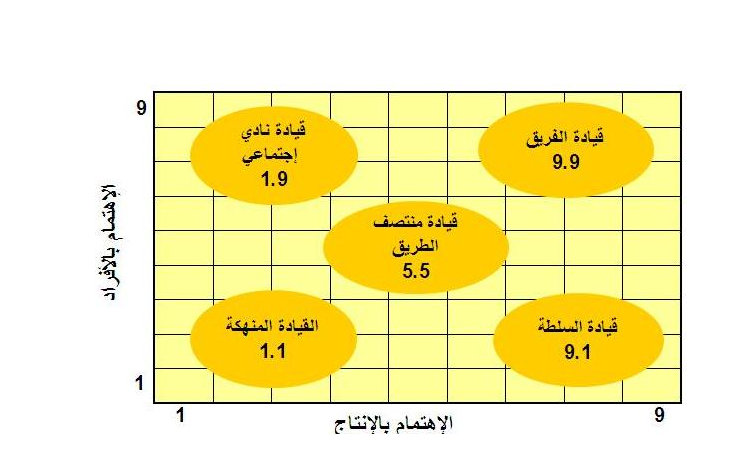 129
ثانيا/ نظرية ليكرت: لقد ميز ليكرت بين أربعة أنماط للقيادة:
  1. نمط تسلطي/ يتميز به القادة كونهم لا يميلون للتفويض ولا يثقون بالمرؤوسين.
  2. نمط نفعي/ وهو نمط يسمح بالمشاركة في اتخاذ القرار ولكن يميل أن يكون ذلك تحت إشرافهم. 
 3. نمط استشاري/ يتميز بالثقة الملموسة بين القائد ومرؤوسيه.
  4. النمط الرابع يتصف بكونه مشاركة تفوق وتتعدى الاستشارة ويتصف بثقة عالية بين القائد ومرؤوسيه وتبادل في المعلومات. 
  ويضيف ليكرت إن القادة الذين يسلكون النمط الثالث والرابع يتصفون بإنتاجية عالية.
130
ثالثا / نظرية فدلر في القيادة : 
   تعتبر نظرية فدلر من النظريات الموقفية إذ أنكر فدلر وجود نمط أسلوب واحد من القيادة، وان الموقف القيادي له الأثر الكبير على قرار القائد والموقف يتأثر بالعوامل الآتية :
قوة مركز القائد / إذ إن قوة مركز القائد هو مساندة رؤوسائه، له وما لديه من صلاحيات في محاسبة المرؤوسين يسهل عملية قيادة القائد.
طبيعة العمل / هي الأخرى تحدد الموقف القيادي فالأعمال الروتينية تسهل أعمال القائد.
علاقة القائد بمرؤوسيه / إذ إن العلاقة الشخصية بين القائد ومرؤوسيه علاقة تؤدي إلى الاعتراف به كقائد وبذلك تسهل عملية القيادة وتجعل الموقف سهلاً.
131
رابعا / الاتجاهات الحديثة في القيادة:
القيادة التحويلية :
وهي القيادة التي لها القدرة العالية على التأثير في العاملين للقيام بأفضل ما يمكن من جهود لصالح المنظمة .
وتستشرف مستقبل المنظمة برؤيا خاصة تمثل حلما له في ان تنتقل المنظمة من حال جيد الى حال احسن ومن الخصائص التي يمتلكها القائد التحويلي هي القدرة  على تكوين رؤيا تجمع الافراد مع بعضهم و توجههم نحو مستقبل جيد . 
2. القيادة الرؤيوية
ان إيجاد رؤية واضحة وظيفة أساسية للقائد ،فالقيادة الرؤيوية هي فئةمتميزة بسبب أهمية الرؤيا لنجاح المنظمة وتفوق القيادة ، اذ يرى القادة الرؤيويين رؤيا حقيقة وواشحة وجديرة بالثقة ويولدون الأفكار عن كيفية الوصول الى ذلك المستقبل عن طريق البناء على الحاضر
132
الرقابة
أولاً / أهمية الرقابة وتعريفها :
يمكن تعريف الرقابة : هي عملية مستمرة ومهمتها التأكد من إن ما يتحقق أو ما تحقق فعلاً مطابق للمقاييس والأهداف المحددة، أي سبق ما وان تم تحديدها.
و تأتي أهمية الرقابة باعتبارها الأداة التي تساعد المسئولين أو المديرين في المنظمات في الكشف عن الانحرافات وتصحيحها قبل أن تصبح معقدة وصعبة الحل. إلى جانب اتخاذ ما يلزم من إجراءات أو تدابير لمنع حدوث مثل هذه الانحرافات أو الأخطاء في المستقبل.
133
ثانيا خطوات الرقابة :
تتضمن العملية الرقابية الخطوات الرئيسة الآتية :1- وضع المعايير الرقابية / هي مقاييس تستخدم لقياس الأداء الفعلي أو المتوقع وتأخذ هذه المعايير صور مختلفة أهمها:
المعايير الكمية: أي كمية المواد الأولية المقررة استخدامها في العملية الإنتاجية، عد الوحدات المنتجة في كل ساعة من ساعات العمل ،عدد الوحدات المقرر إنتاجها أو بيعها.
المعايير النوعية : مثل درجة الجودة والمتانة أو التحمل للمنتوج أو درجة مطابقة الإنتاج لنسب المسموحات المقررة والمواصفات الموضوعة.
134
المعايير الزمنية : مثل الوقت أو الزمن الذي يبذله العامل لإنتاج وحدة واحدة من المنتوج أو الزمن المحدد لتسليم المنتوجات أو طرحها في السوق أو الزمن المحدد للانتهاء من مرحلة إنتاجية معينة .
المعايير المالية : مثل كلفة المواد الأولية لكل وحدة منتجة، كلفة العمل والتصنيع لكل وحدة منتجة ، كلفة البيع لكل وحدة .
135
2- قياس الأداء المتحقق ومقارنته بالمعايير الموضوعة:
    يقصد بقياس الأداء مقارنة النتائج المتحققة بالمعايير (المقاييس) الموضوعة مسبقاً للوقوف على مقدار الانحرافات الحاصلة. وقد تكون هذه الانحرافات ايجابية أو سلبية، فالانحرافات الايجابية تعني الزيادة عما هو مقرر كالزيادات التي تحصل في عدد الوحدات المنتجة عما هو مقرر، والتخفيض الذي يحصل في حجم المصروفات عما هو مقرر. أما الانحرافات السلبية تتمثل في النقص عن المعدلات المحددة مثل نقص في كمية الإنتاج وزيادة كلفة الوحدة الواحدة .
136
3- تصحيح الانحرافات التي أن تظهر:
   تصحيح الانحرافات ومعالجتها خطوة أساسية ومهمة في عملية الرقابة، بدون هذه الخطوة لا تكون لعملية الرقابة أي أهمية تذكر. فإذا ما ظهر من مقارنة النتائج المتحققة بالمعايير الموضوعة إن هناك اختلافاً سواء بالزيادة أو النقص كان ذالك مؤشراً على إن الأمور لا تسير بشكل طبيعي نظراً لوجود خلل في مكان ما ينبغي معالجته ويمكن تصحيح الانحرافات بمرحلتين أساسيتين.
مرحلة الإبلاغ عن الانحراف/ ويكون ذلك بإبلاغ الجهة المسؤولة التي لها القدرة في اتخاذ إجراء ما إزاء هذا الانحراف.
مرحلة علاج الانحراف/ ويكون ذلك بالبحث عن وسائل العلاج بعد الكشف عن الأسباب الحقيقية التي أدت إلى ظهور مثل هذا الانحراف، وقد يكمن هذا العلاج في تعديل الأهداف أو المقاييس نفسها، تعديل الأساليب والوسائل المستخدمة، أو الاهتمام بالتدريب لرفع مستوى الإنتاجية.
137
ثالثا / أنواع الرقابة:
تقسم الرقابة إلى الأنواع الآتية:
1. الرقابة القبلية والرقابة البعدية
الرقابة القبلية : هي  تلك الرقابة التي تتم قبل أو أثناء القيام بالعمل حيث تكون مهمتها منع وقوع الأخطاء لذا فهي تعرف أحياناً بالرقابة المانعة أو الرقابة الوقائية.
الرقابة البعدية : هي تلك الرقابة التي تتم بعد الانتهاء من العمل وهذا ما يجعلها ذات طابع تقويمي أو تصحيحي باعتبار إن مهمتها تنحصر في الحيلولة دون وقوع الأخطاء والانحرافات ثانية، وغالباً ما تسمى بالرقابة التصحيحية.
138
2. الرقابة المستندية الرقابة الشخصية 
 الرقابة المستندية: هي تلك التي تعتمد على فحص المستندات والوثائق والسجلات والتثبت من صحة إعدادها أو تداولها وفقا للتعليمات أو الإجراءات المرسومة.
 الرقابة الشخصية: تعتمد على الملاحظة الشخصية لسلوك الأفراد العاملين أثناء قيامهم بأداء الأعمال المناطة بهم .
139
3.  الرقابة الداخلية والرقابة الخارجية 
أ.  الرقابة الداخلية : يقصد بها أن تقوم المنظمة ذاتها بالرقابة على نشاطاتها والتحقق من كفاءة الأداء لديها، وفقا للمعايير أو الأهداف الموضوعة مثل كشف الأخطاء والإهمال وسوء التصرف، ومدى استغلال الموارد من قبل المنظمة واهم الصعوبات التي واجهتها، ووضع نظام فعال للحوافز.
  وتعتمد المنظمة في ممارسة مهمة الرقابة الداخلية على عدة أجهزة إدارية منها (القيادة الإدارية داخل المنظمة، إدارات أو أقسام متخصصة بالرقابة، اللجنة النقابية للمنظمة، التقارير، الموازنات، النسب المالية، الملاحظة الشخصية، الخرائط الرقابية).
140
ب. الرقابة الخارجية : تعتبر الرقابة الخارجية متممة للرقابة الداخلية وأيضاً تمارس بواسطة أجهزة أو تنظيمات متخصصة كل منها يتولى الرقابة على نوع معين من النشاط الذي تزاوله المنظمة، بما يكفل الاطمئنان إلى إن تصرفات الأفراد العاملين في المنظمة التي لا تشكل إخلال أو خروجاً على القواعد أو القوانين المقررة، وان أداء المنظمة ككل يسير على وجه أكمل وصحيح نحو تحقيق الأهداف الاجتماعية والاقتصادية من حيث الكم والنوع والزمن والأساليب المستخدمة .
  وتتولى مهمة الرقابة الخارجية على أداء المنظمة عدد من الأجهزة والتنظيمات منها (أجهزة الرقابة التشريعية، الرقابة القضائية، الرقابة الإدارية، الرقابة الشعبية).
DSC00375.JPG
141